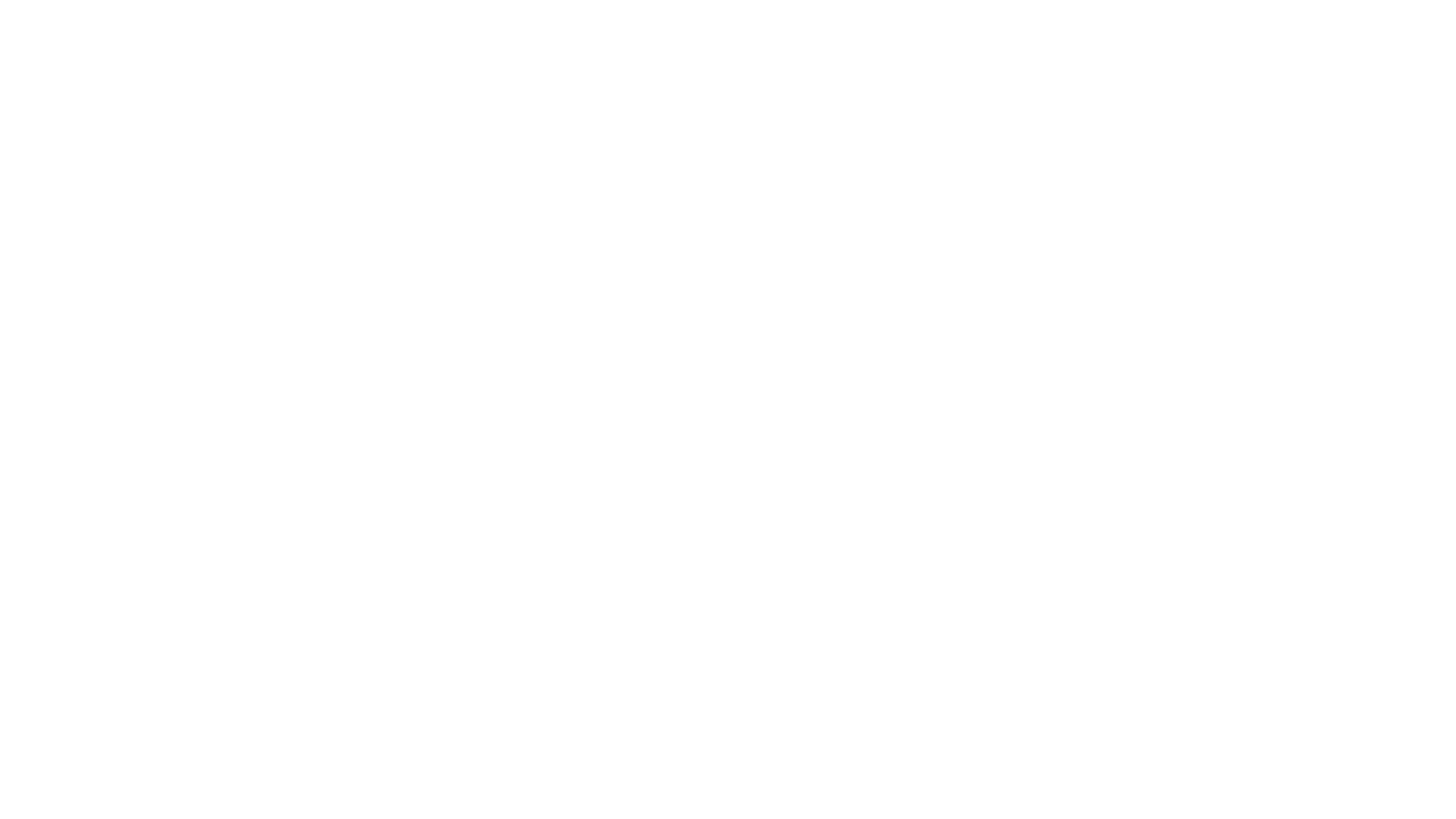 Być jak IgnacyKlasa II c
Szkoła Podstawowa im. Stanisława Moniuszki w Łajskach.
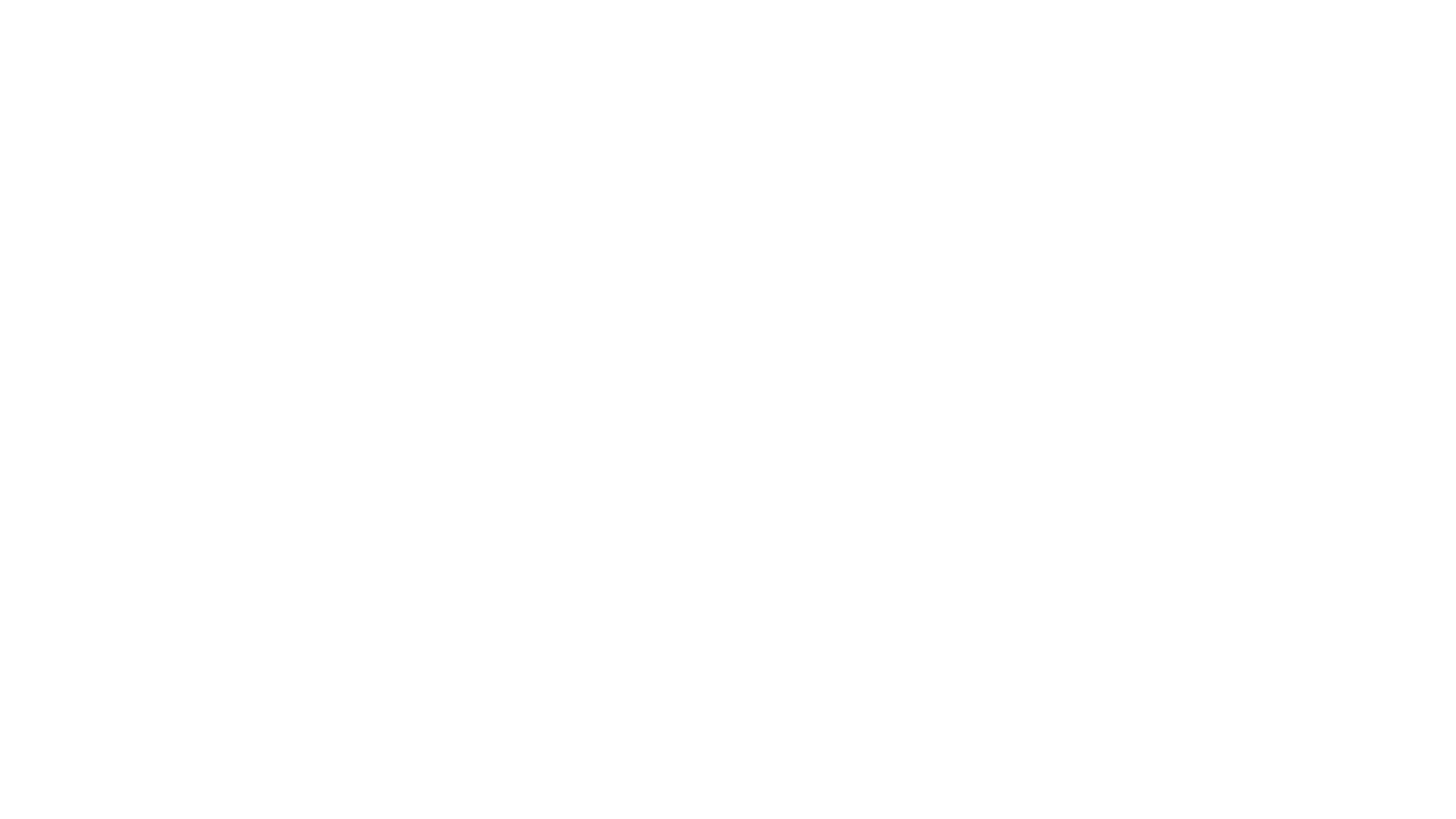 Klasa II c
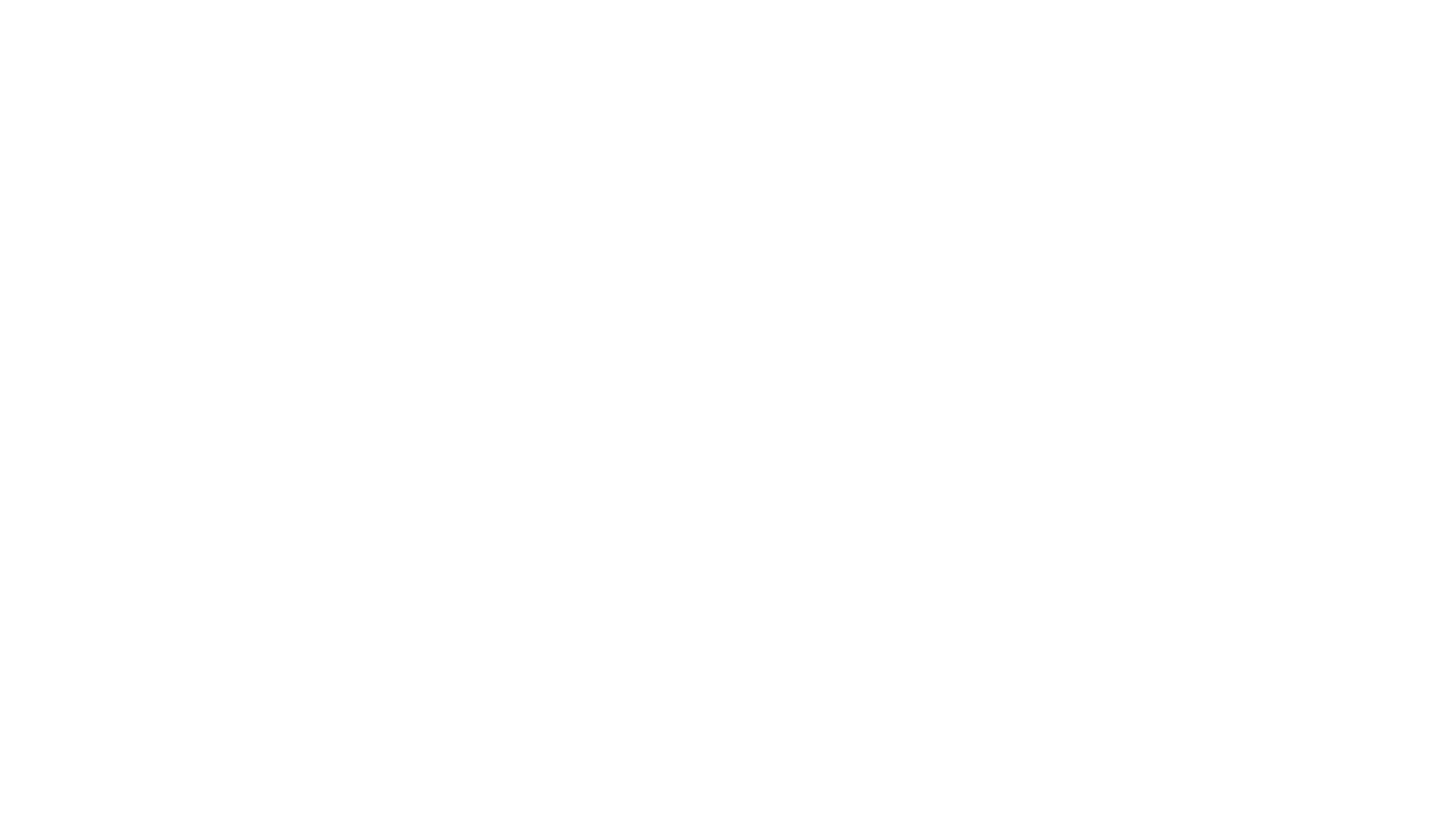 Udział w projekcie „ Być jak Ignacy
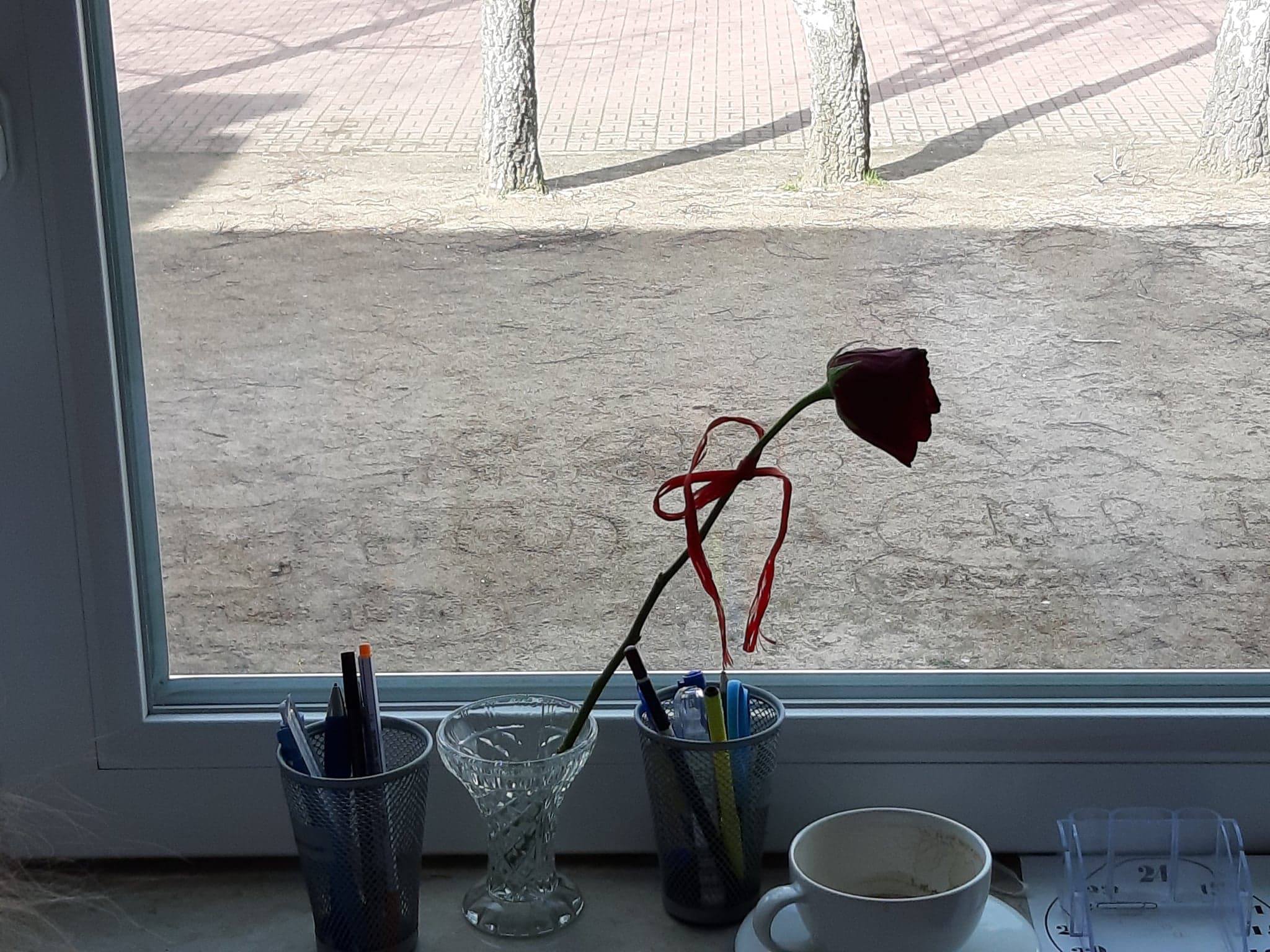 Uczniowie klasy II c Sp. im. Stanisława Moniuszki w Łajskach wraz z wychowawcą Katarzyną Barabasz i asystentem uczniów niepełnosprawnych Anną Marcinkowską przeprowadzili pierwszy etap projektu „ Być jak Ignacy” w ramach zajęć szkolnych – co pozwoliło wziąć w nim udział wszystkim dzieciom bez wyjątku – zapobiegło wykluczeniu.
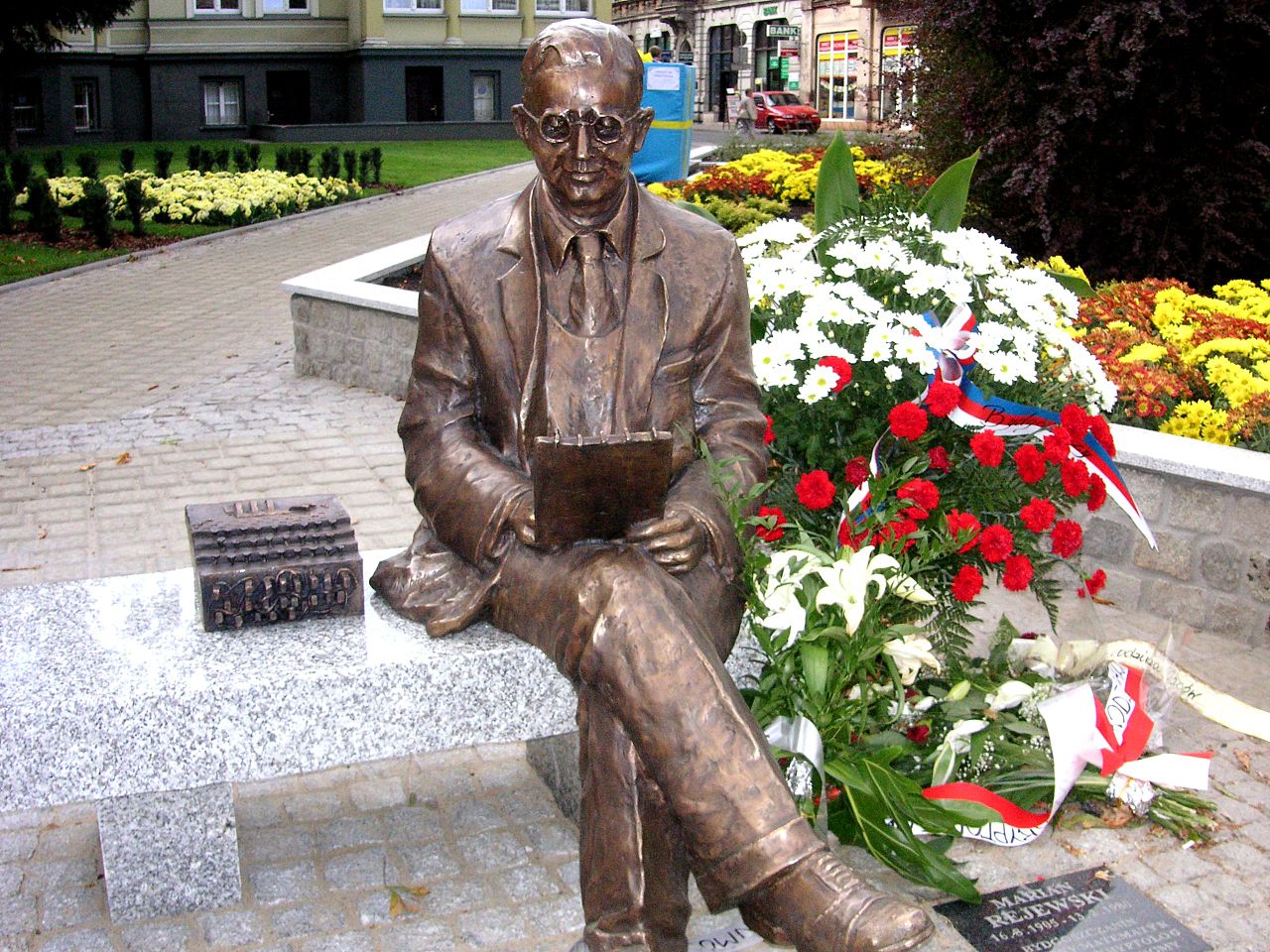 Etap III
Marian Rejewski
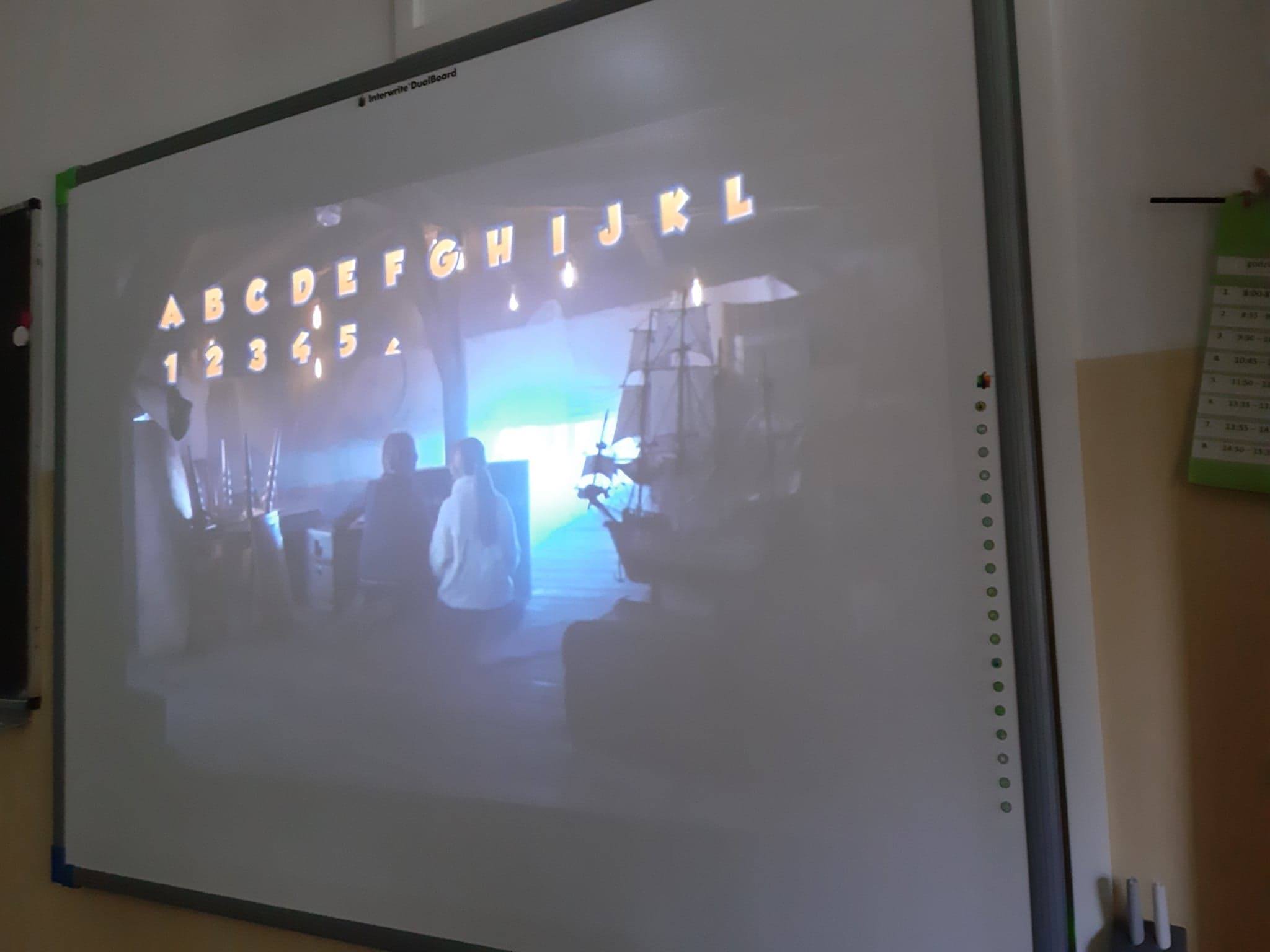 Lekcja pierwsza
Enigmatycznie czyli jak ?
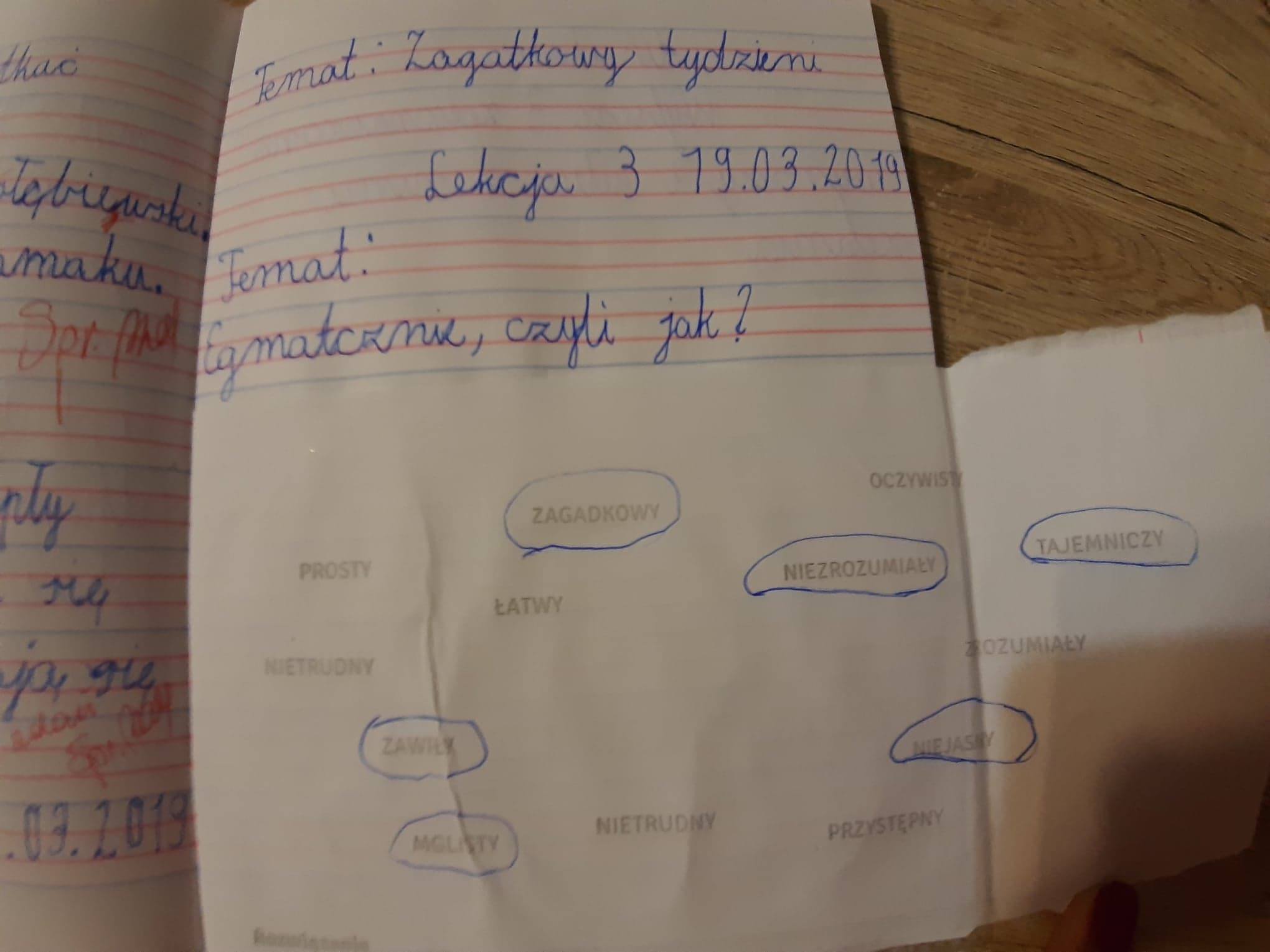 Enigmatycznie.
Dzieci poznały znaczenie słowa enigmatycznie – zadanie powiązane zostało z ułożeniem zdań.
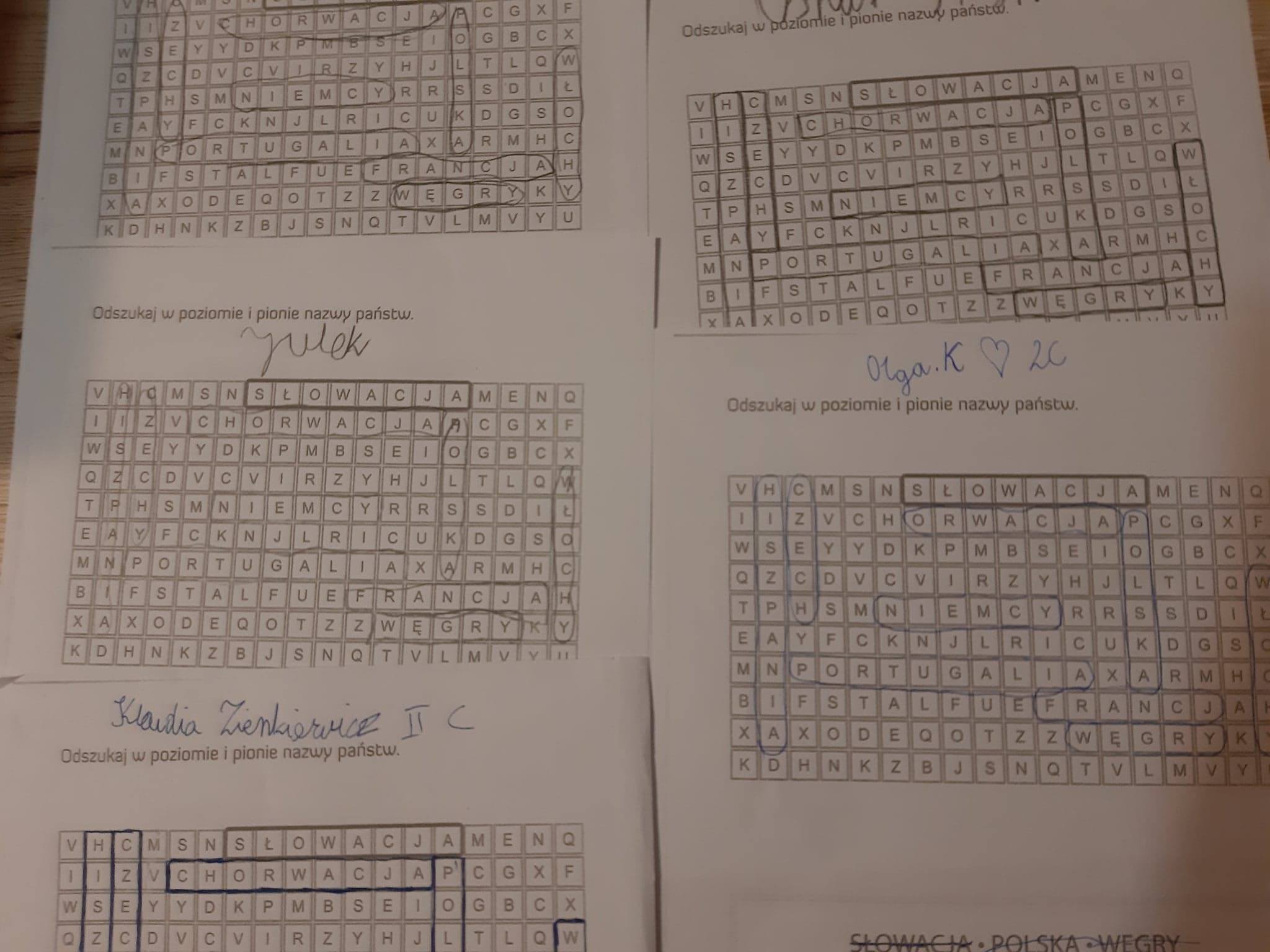 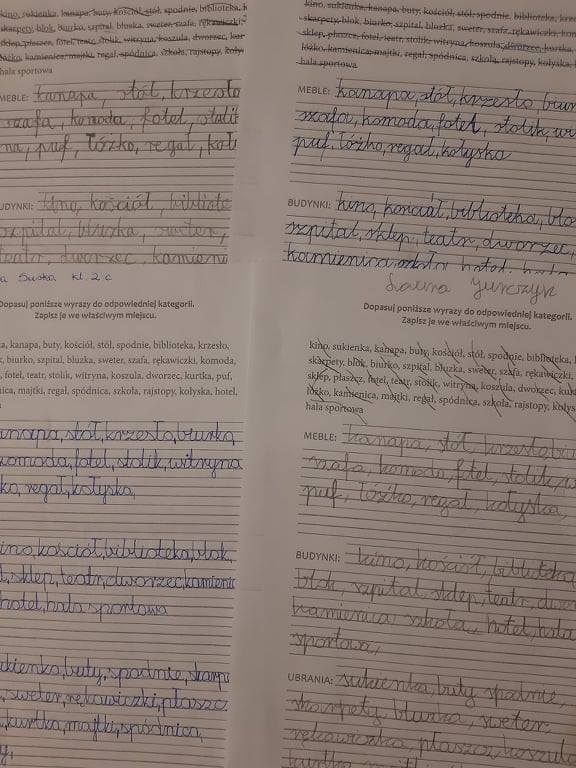 Rebusy, zadania, zagadki….
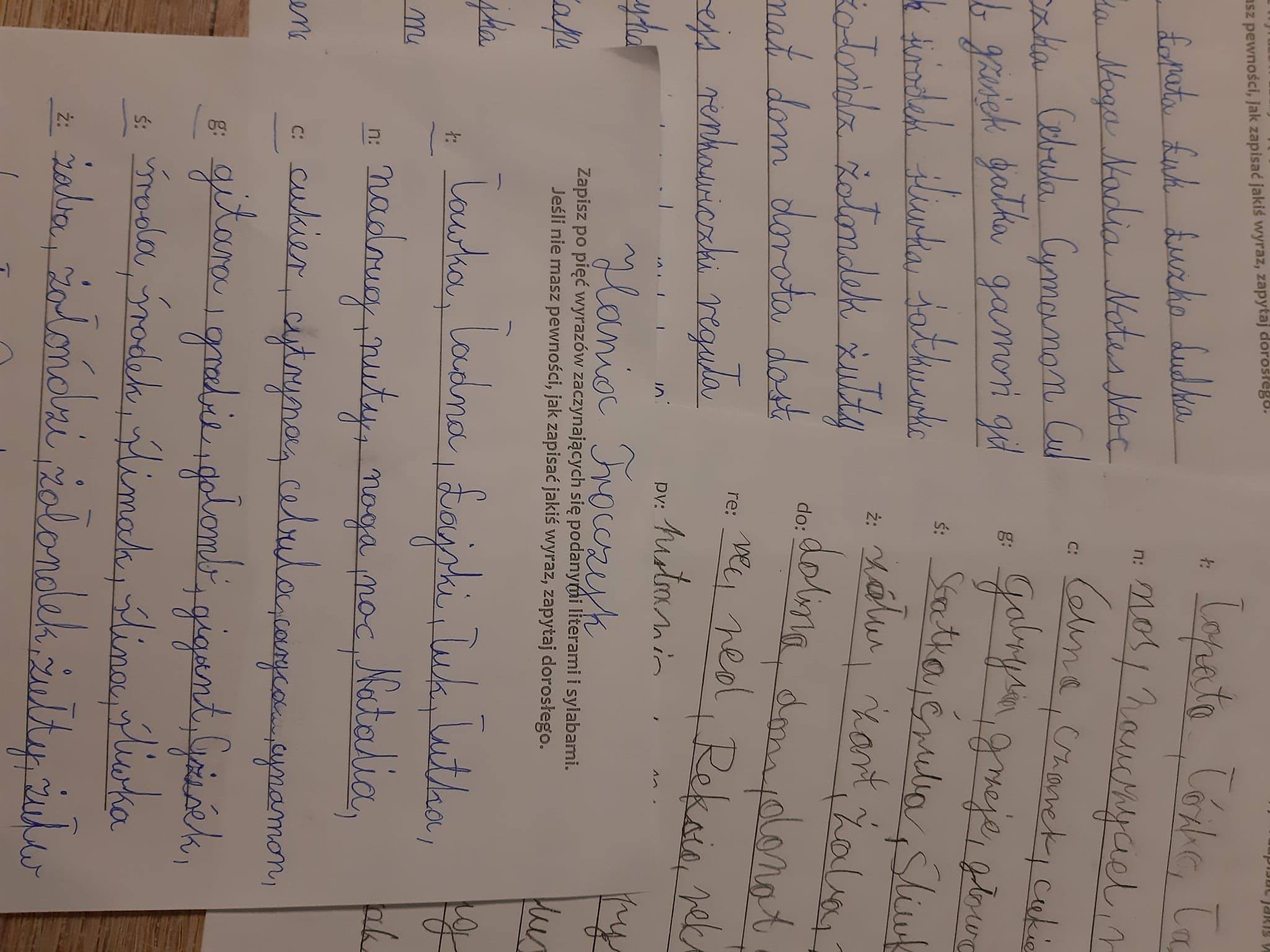 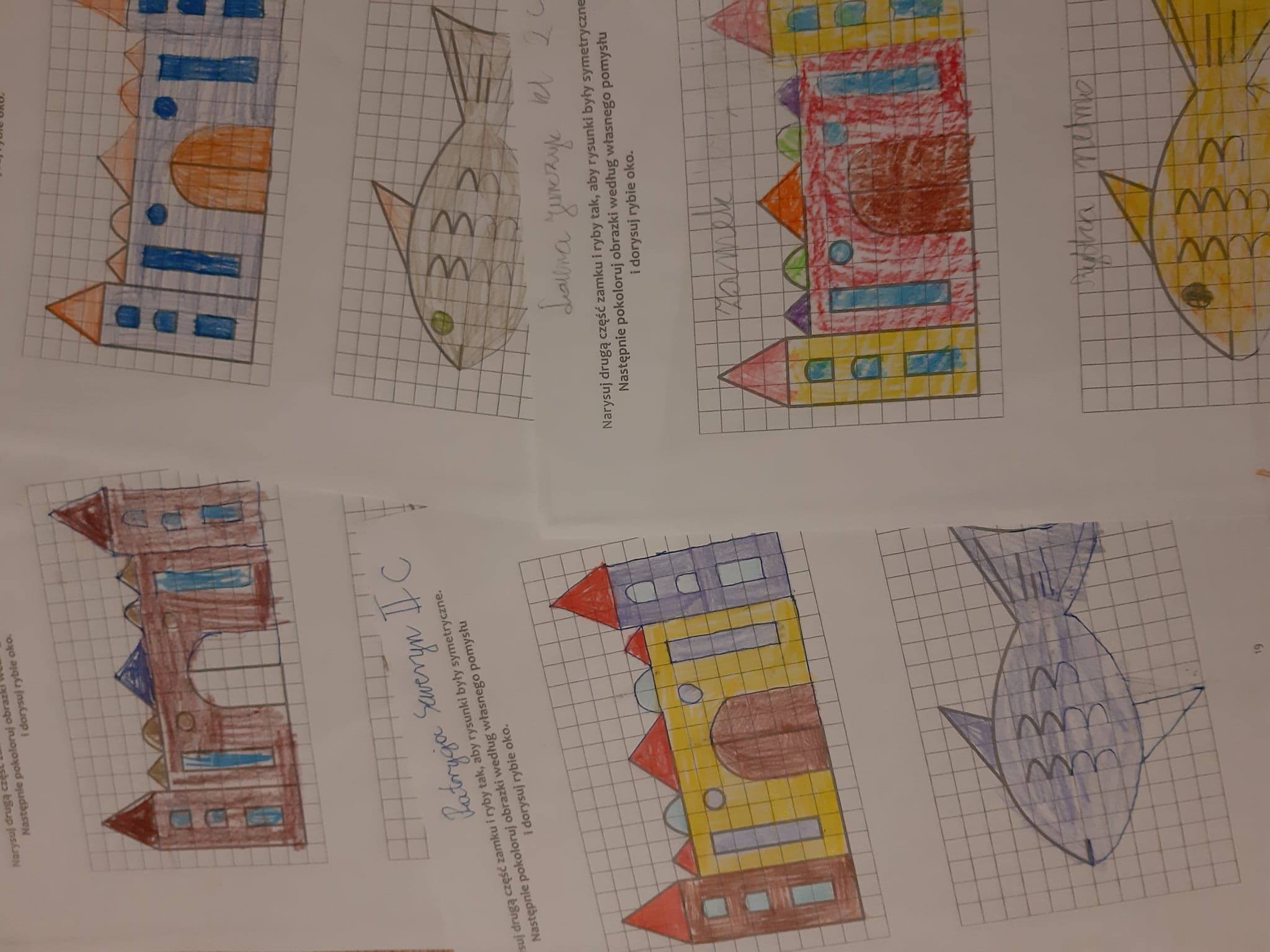 Rebusy, zadania, zagadki…
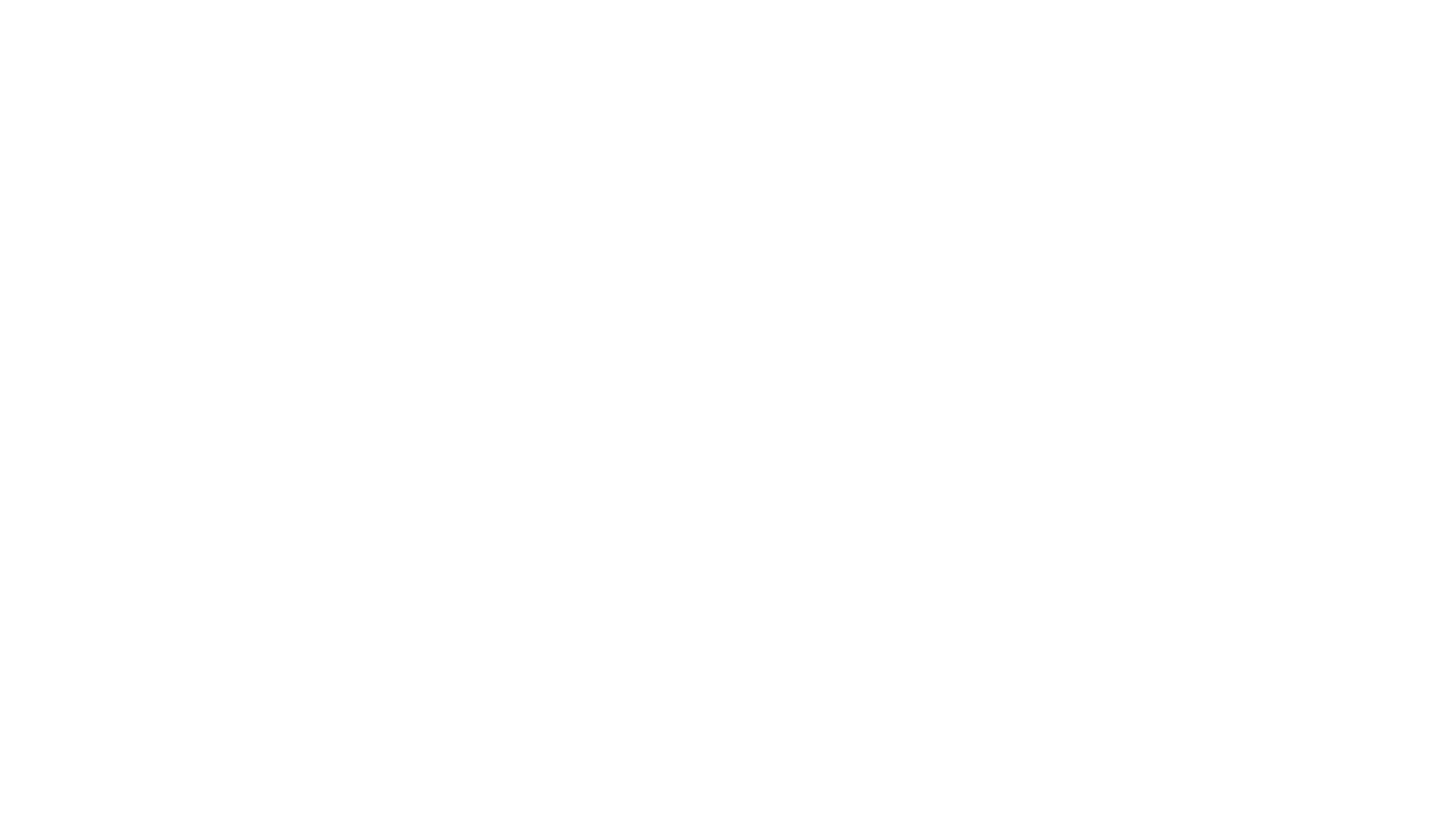 Enigma
Lekcja druga - O trzech wspaniałych z poznańskiego uniwersytetu.
Kto to jest bohater?
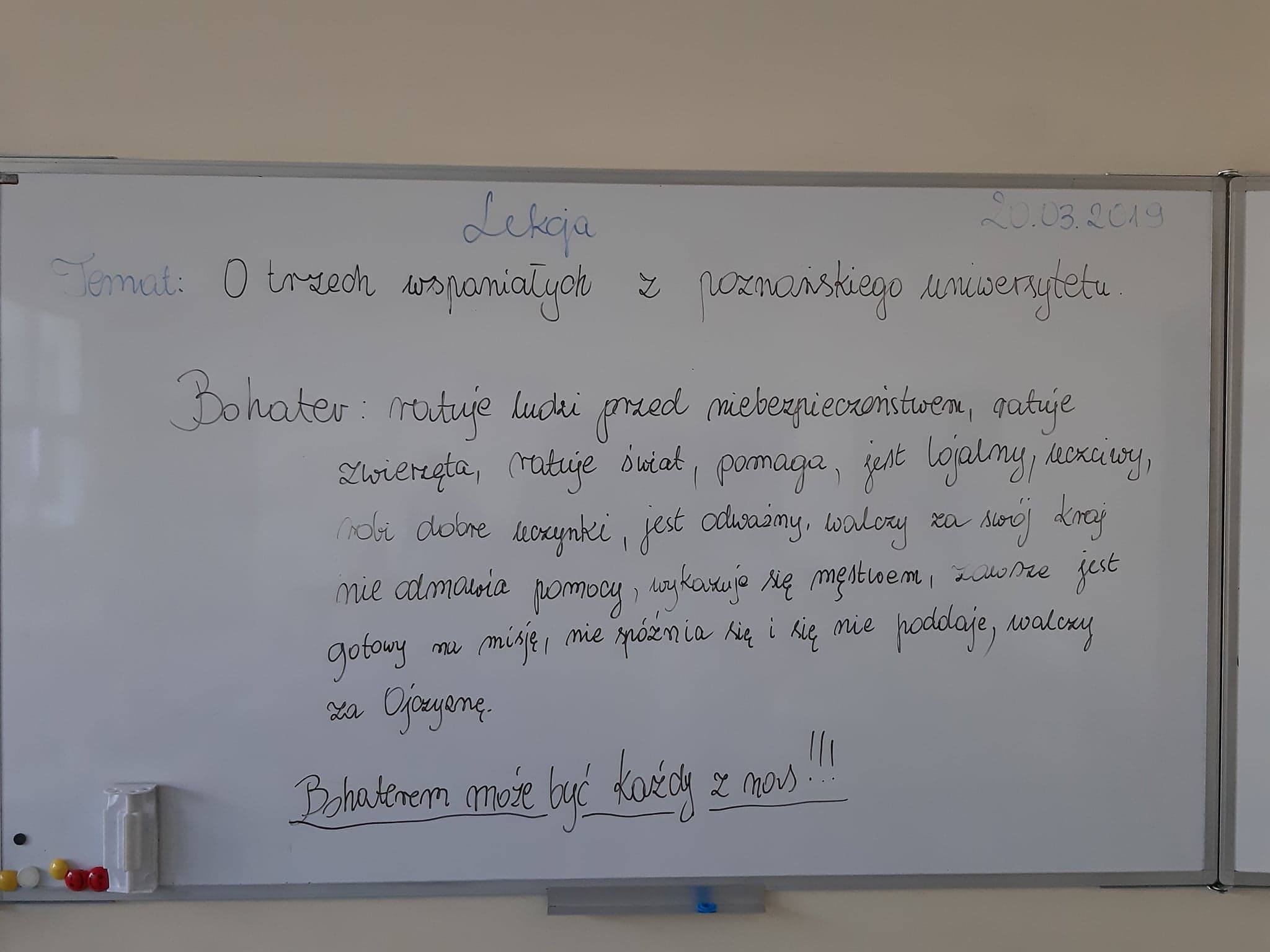 Kto to jest bohater?
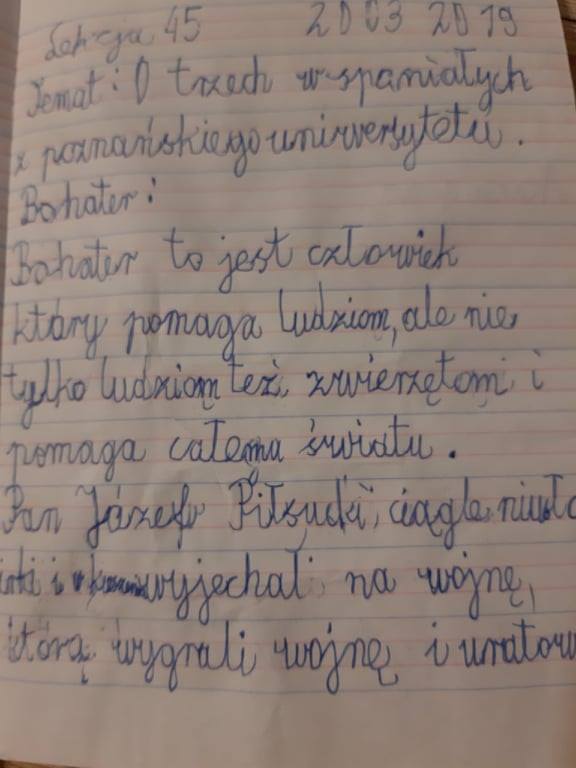 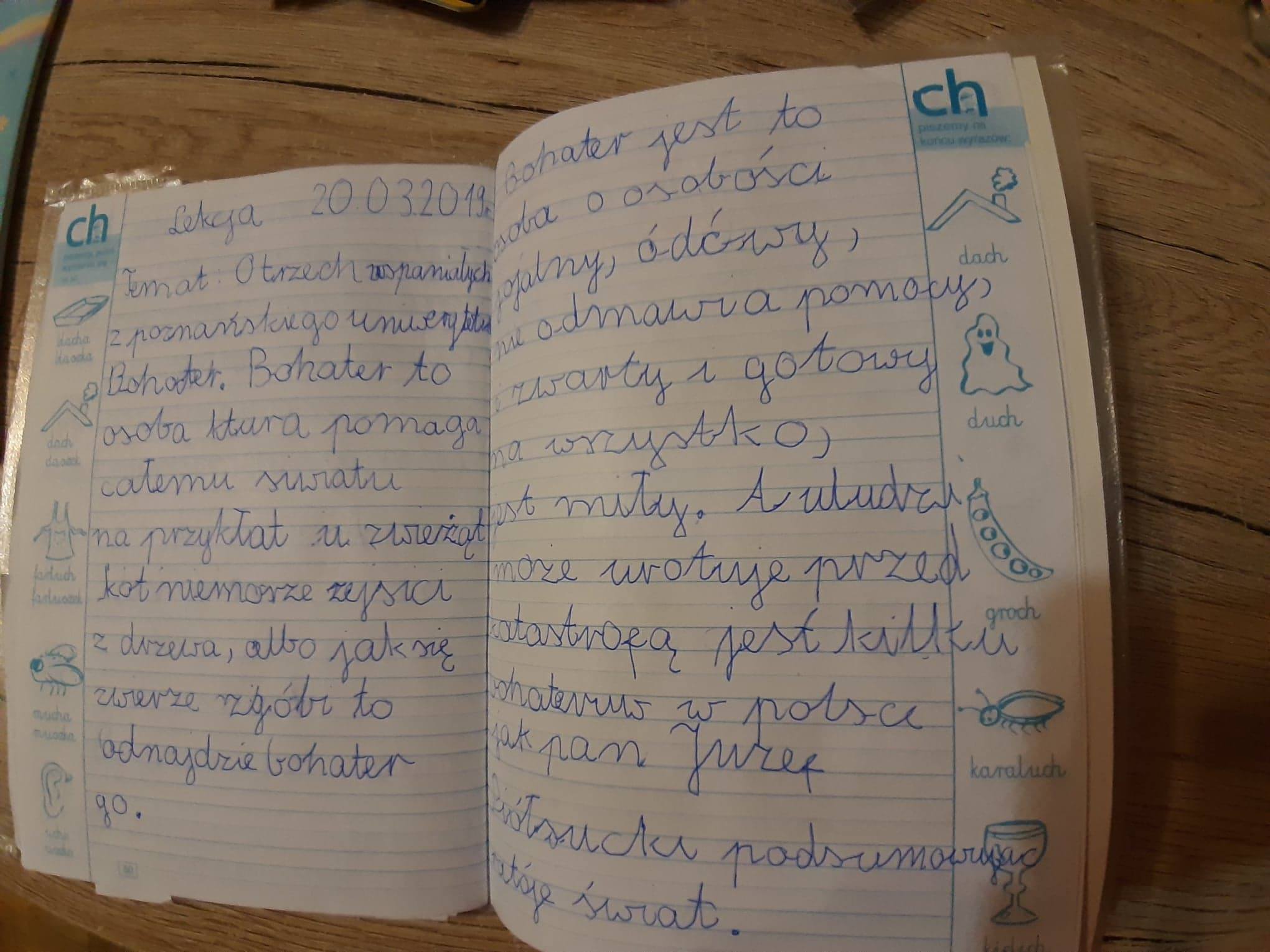 Bohater
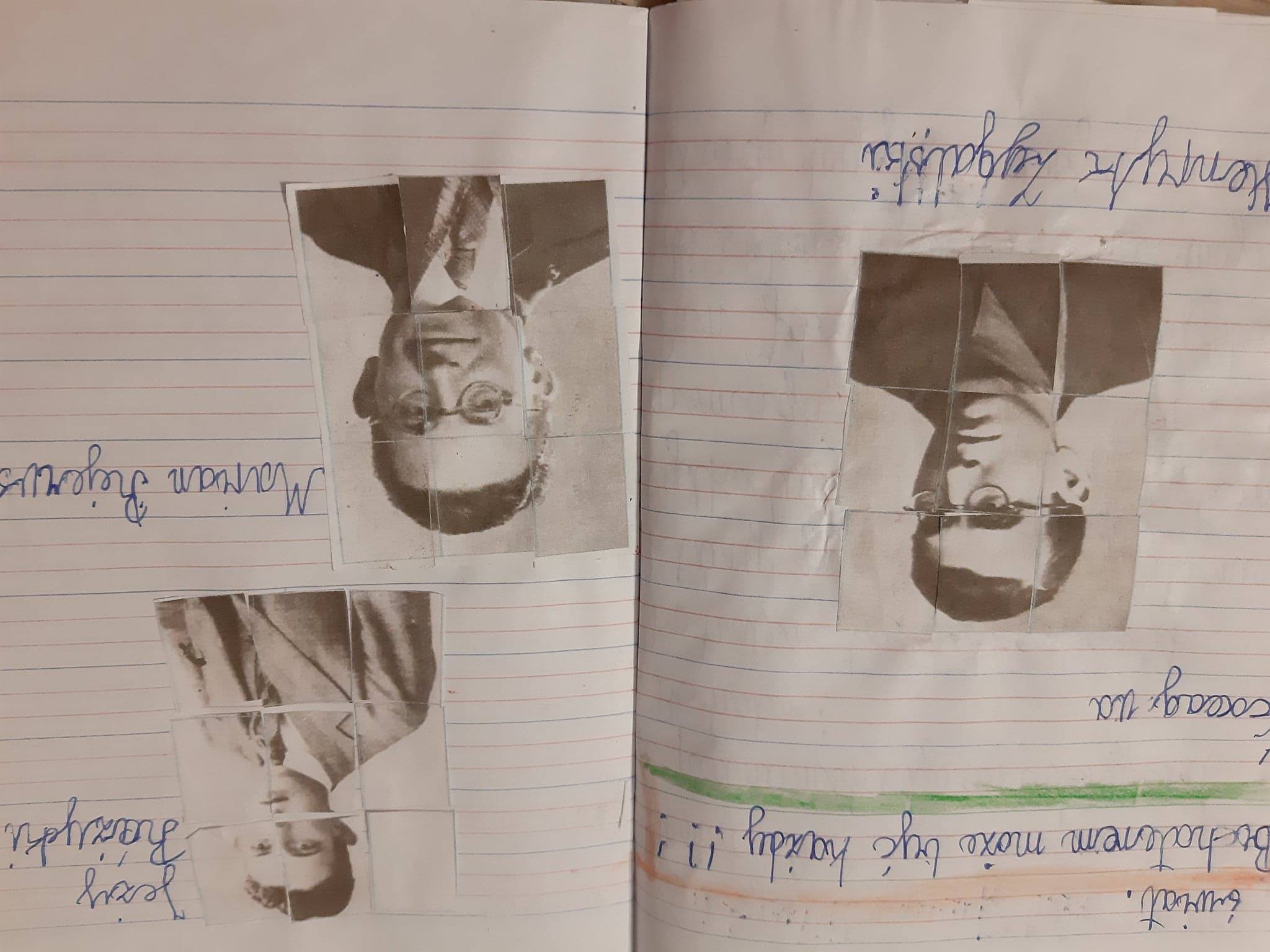 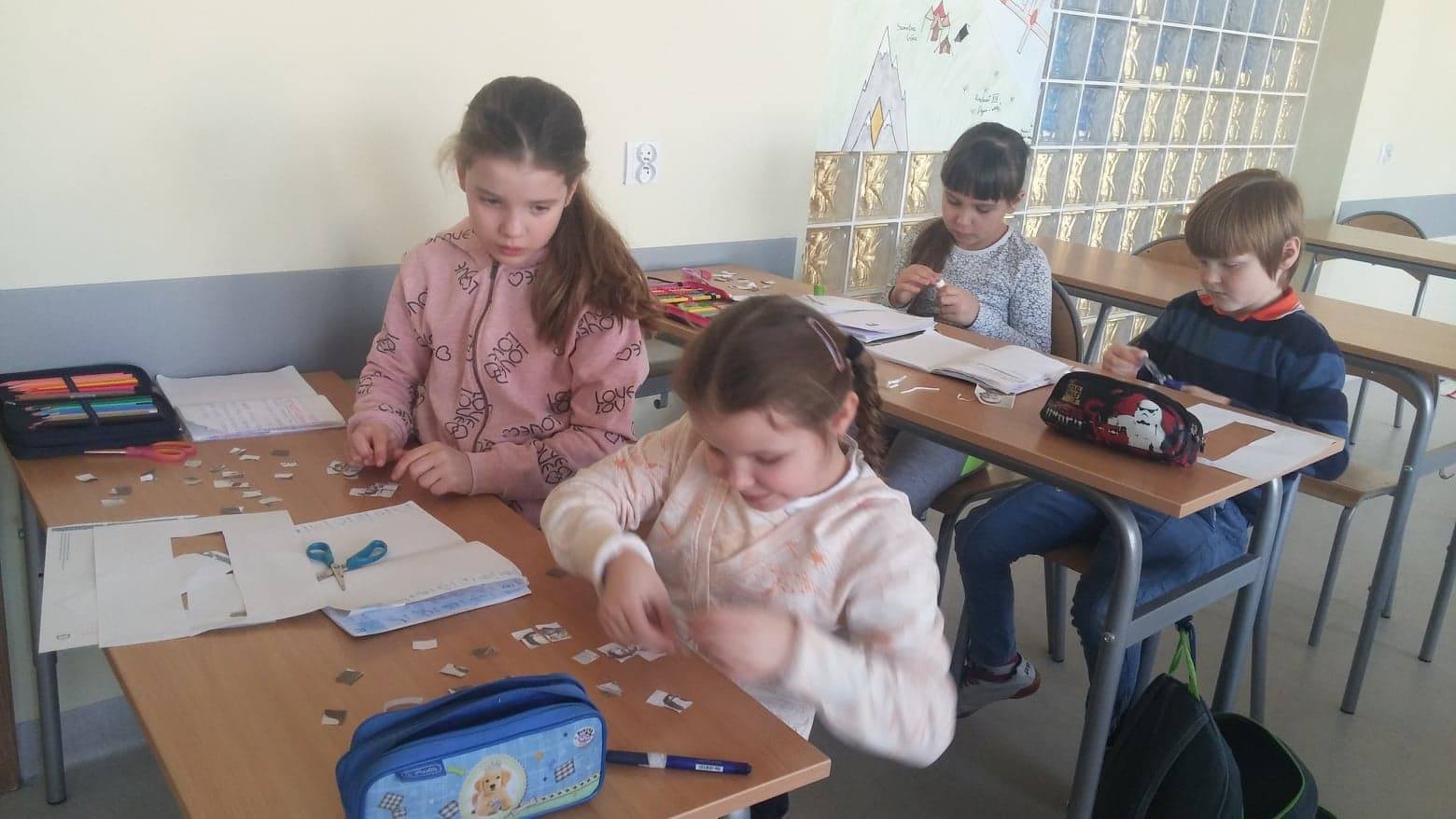 Trzej bohaterowie
Zabawy liczbami- mali kryptolodzy.
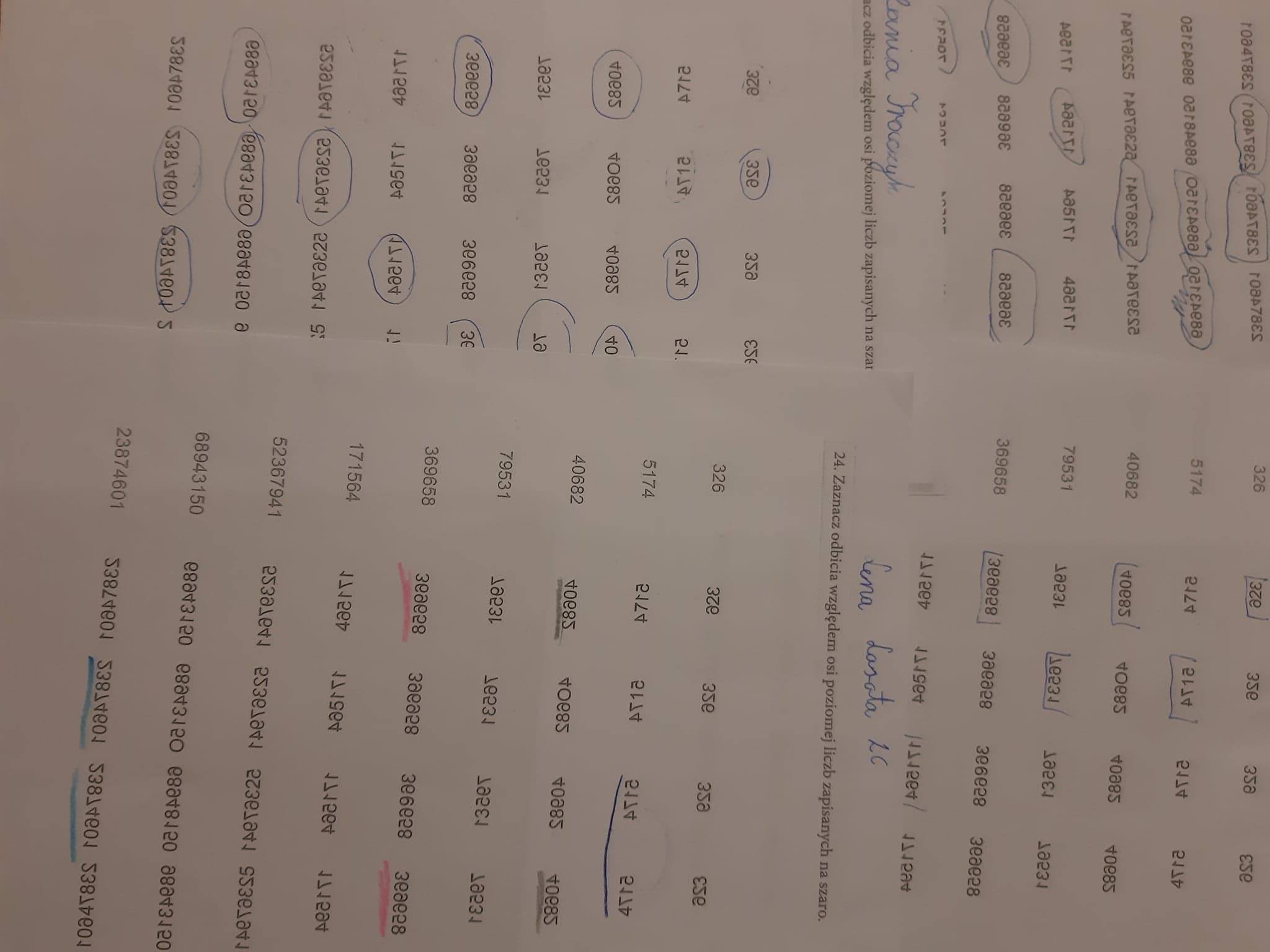 Lekcja trzecia- Przez szyfry i zagadki do rozwiązania tajemnicy.Test na tajnego agenta.
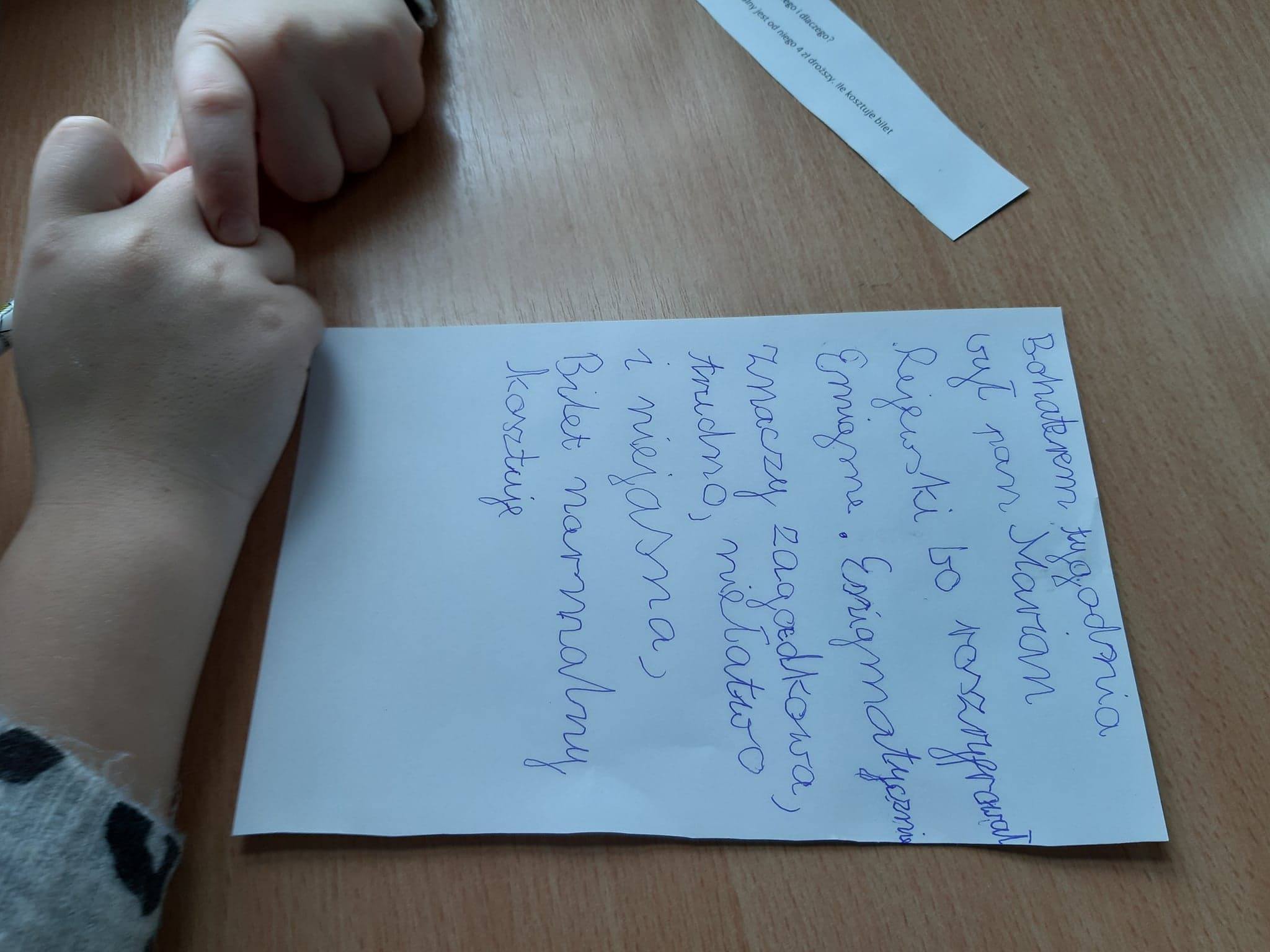 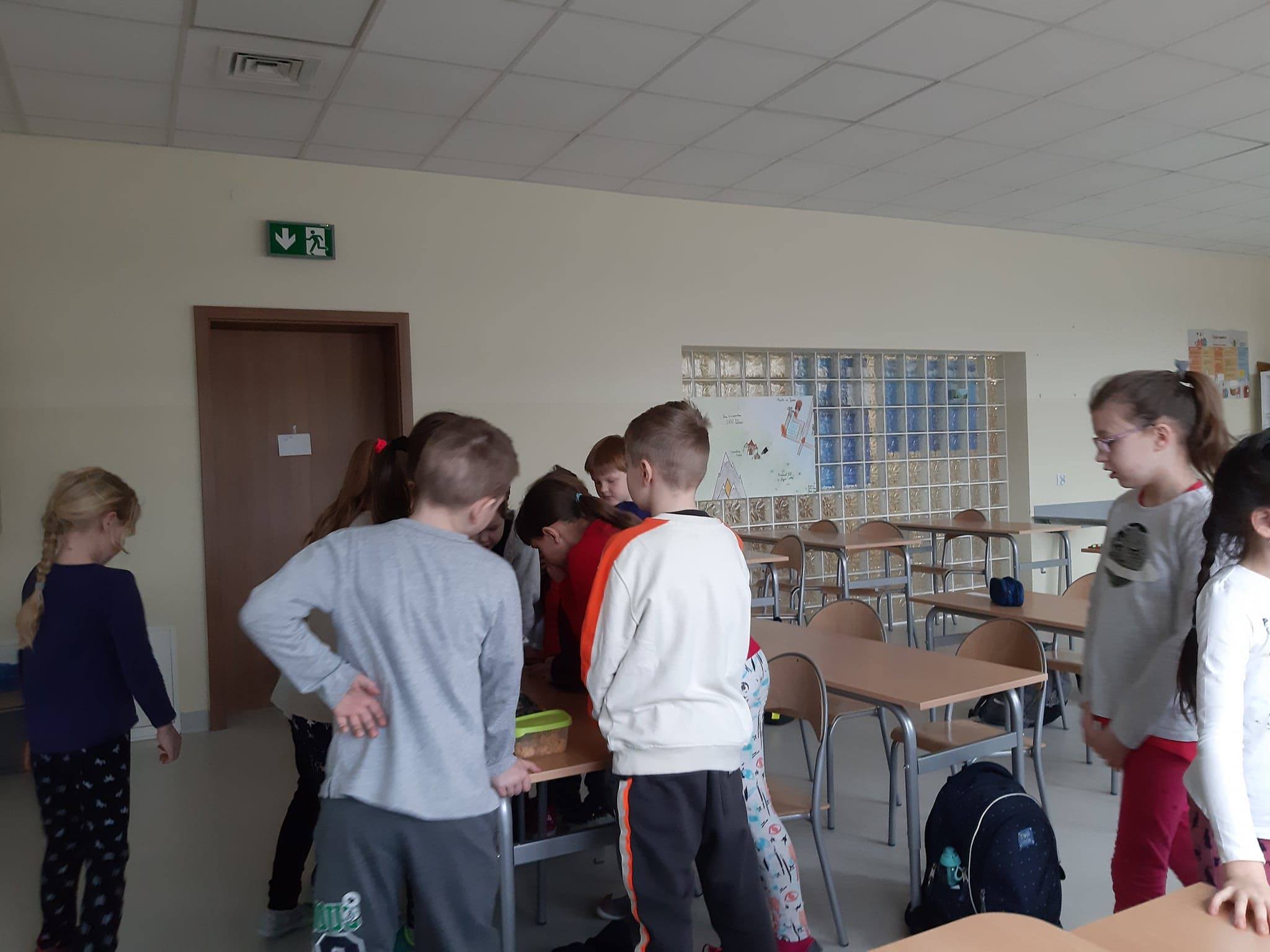 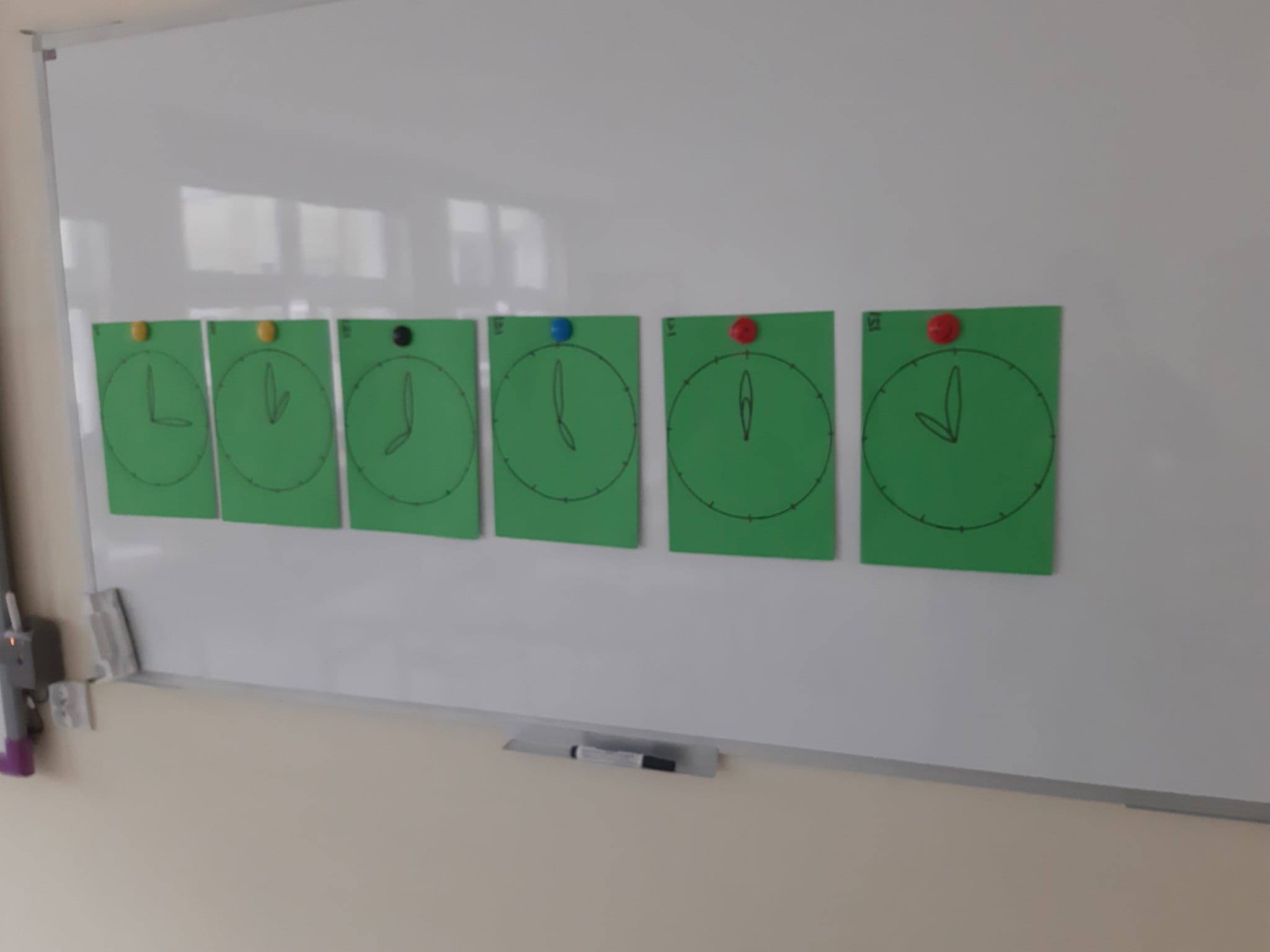 Pokój zagadek.
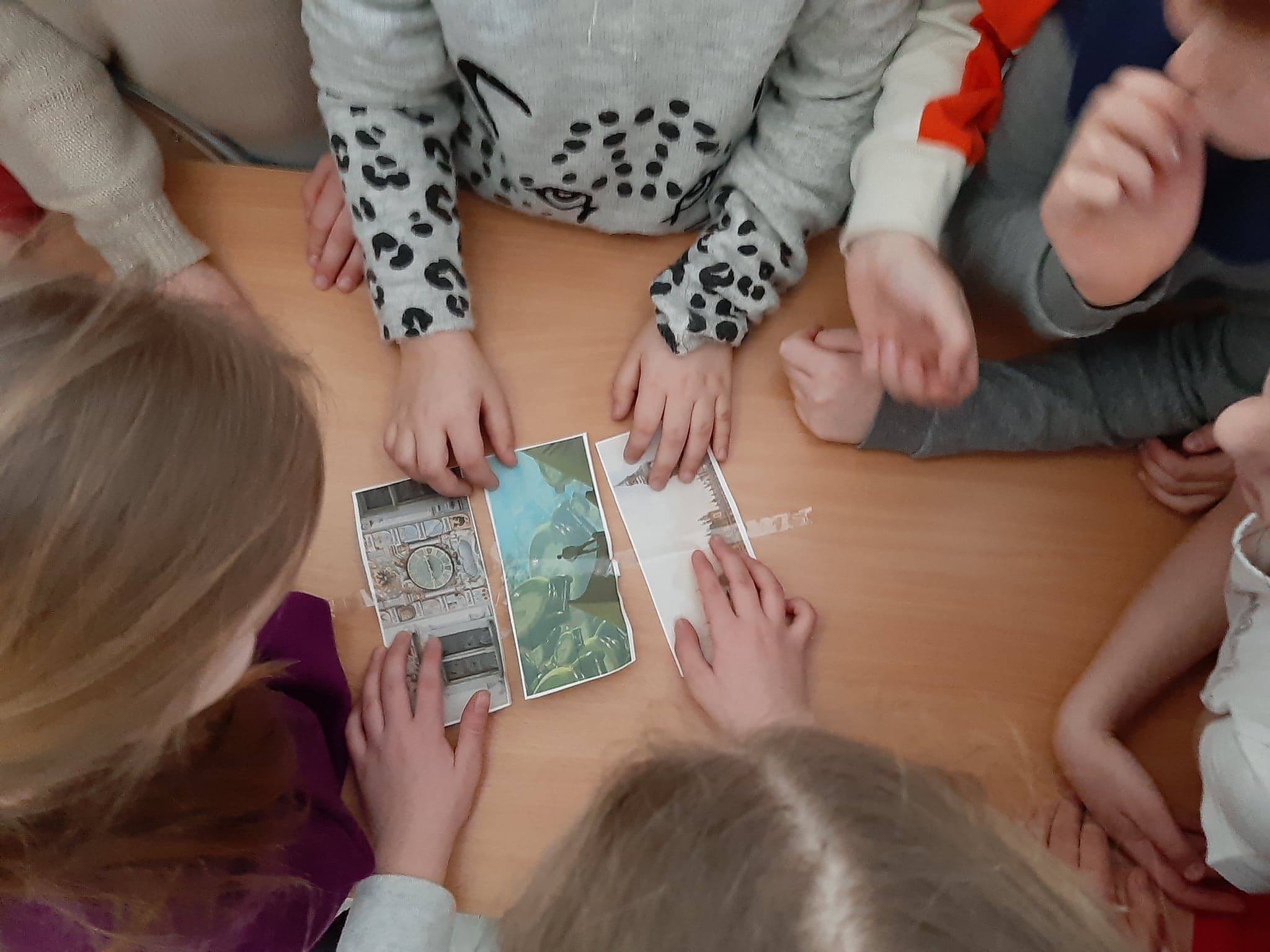 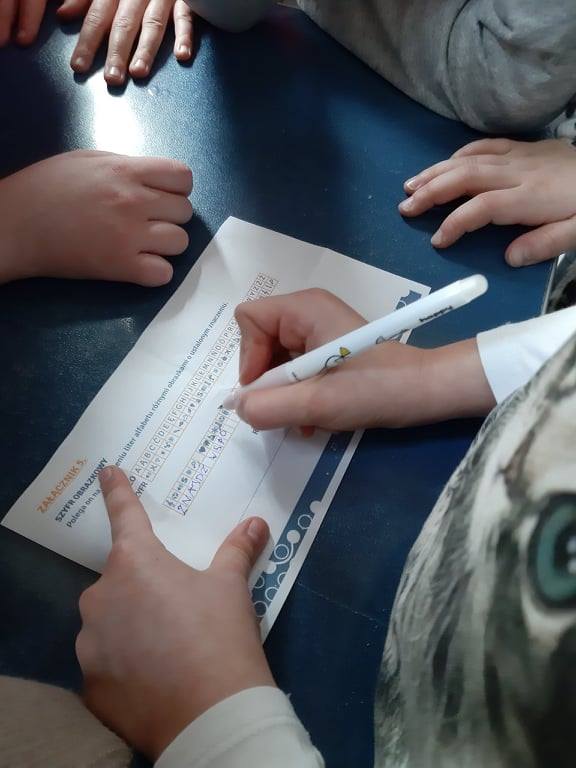 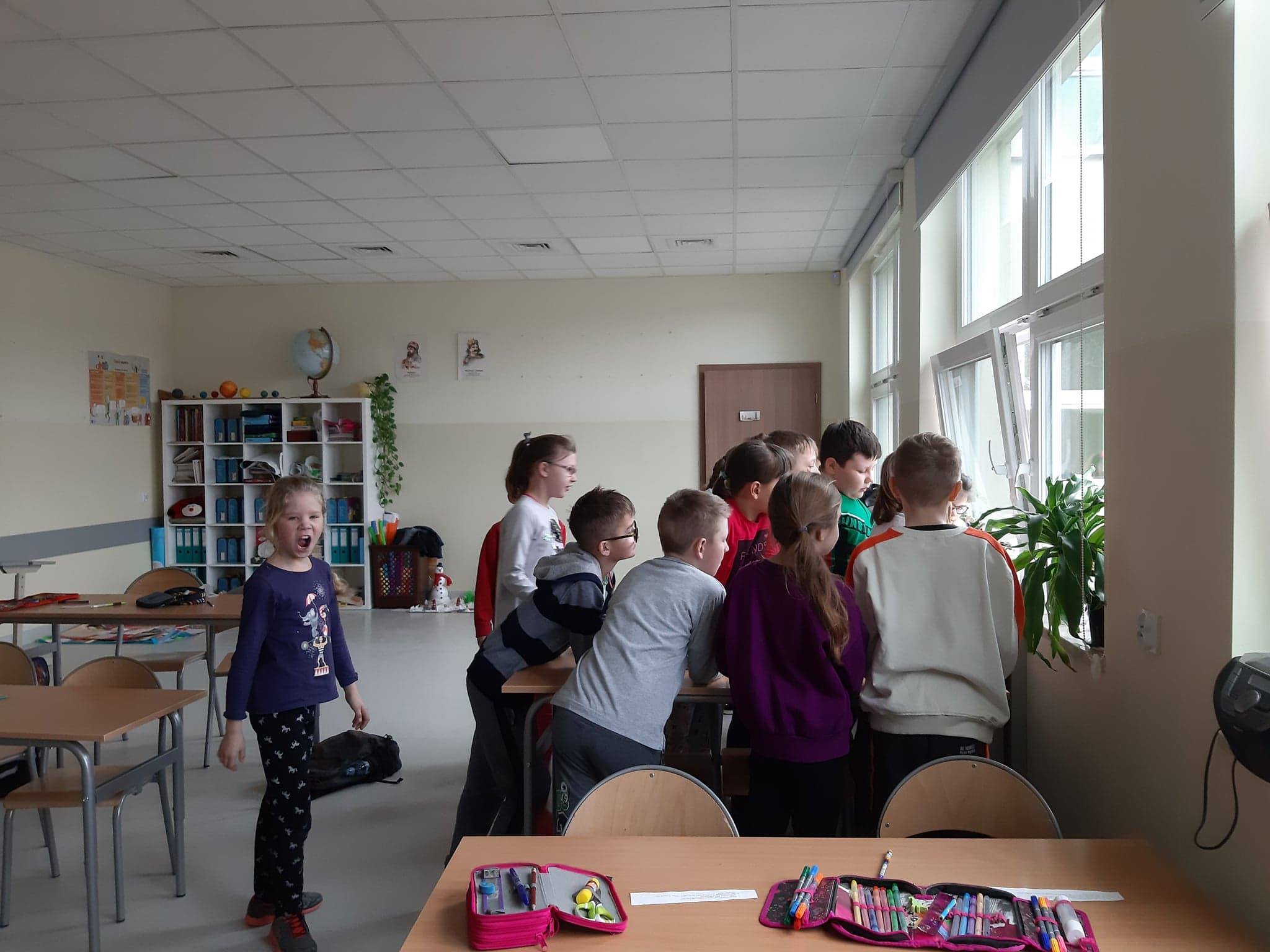 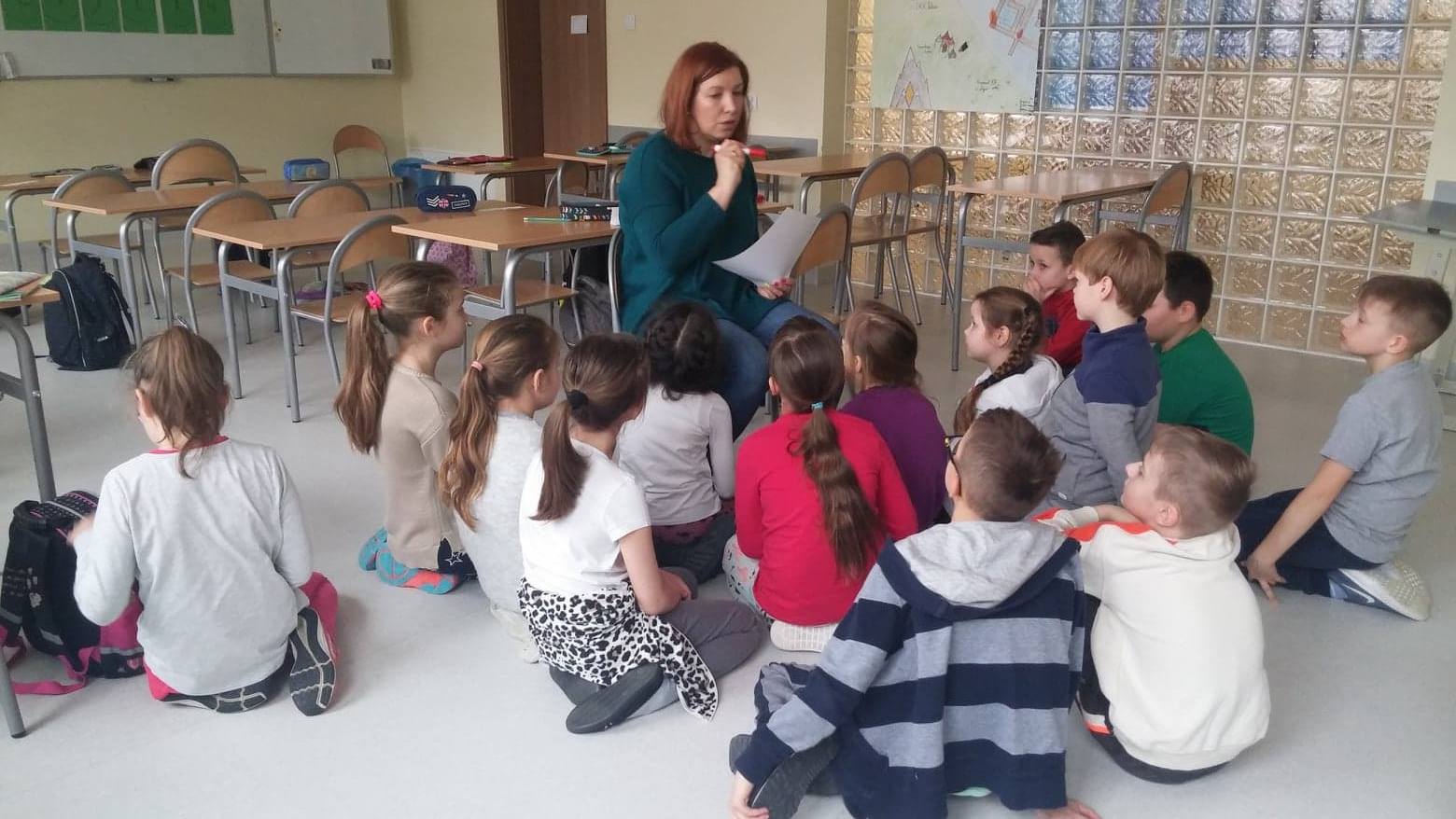 Pokój zagadek.
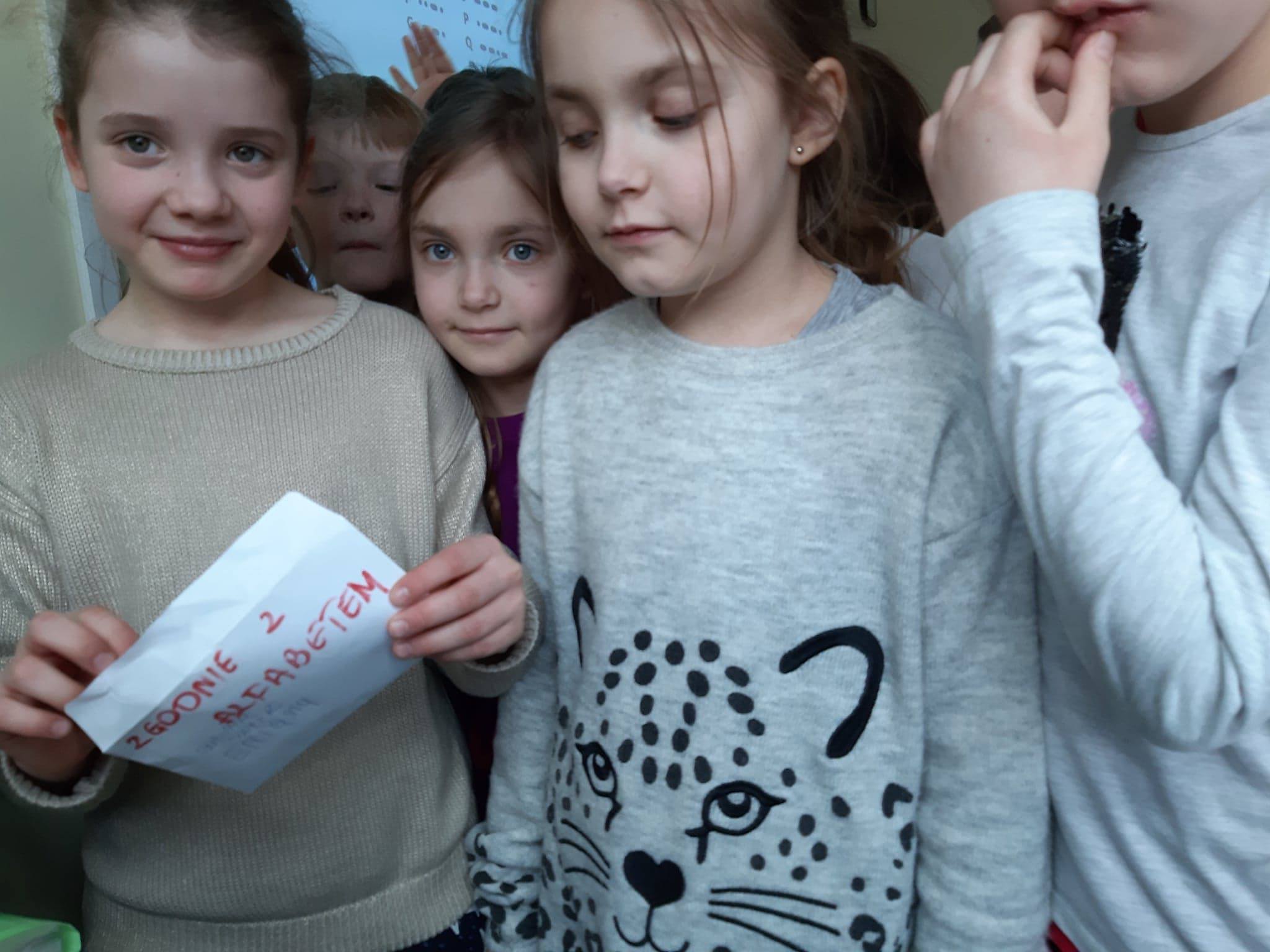 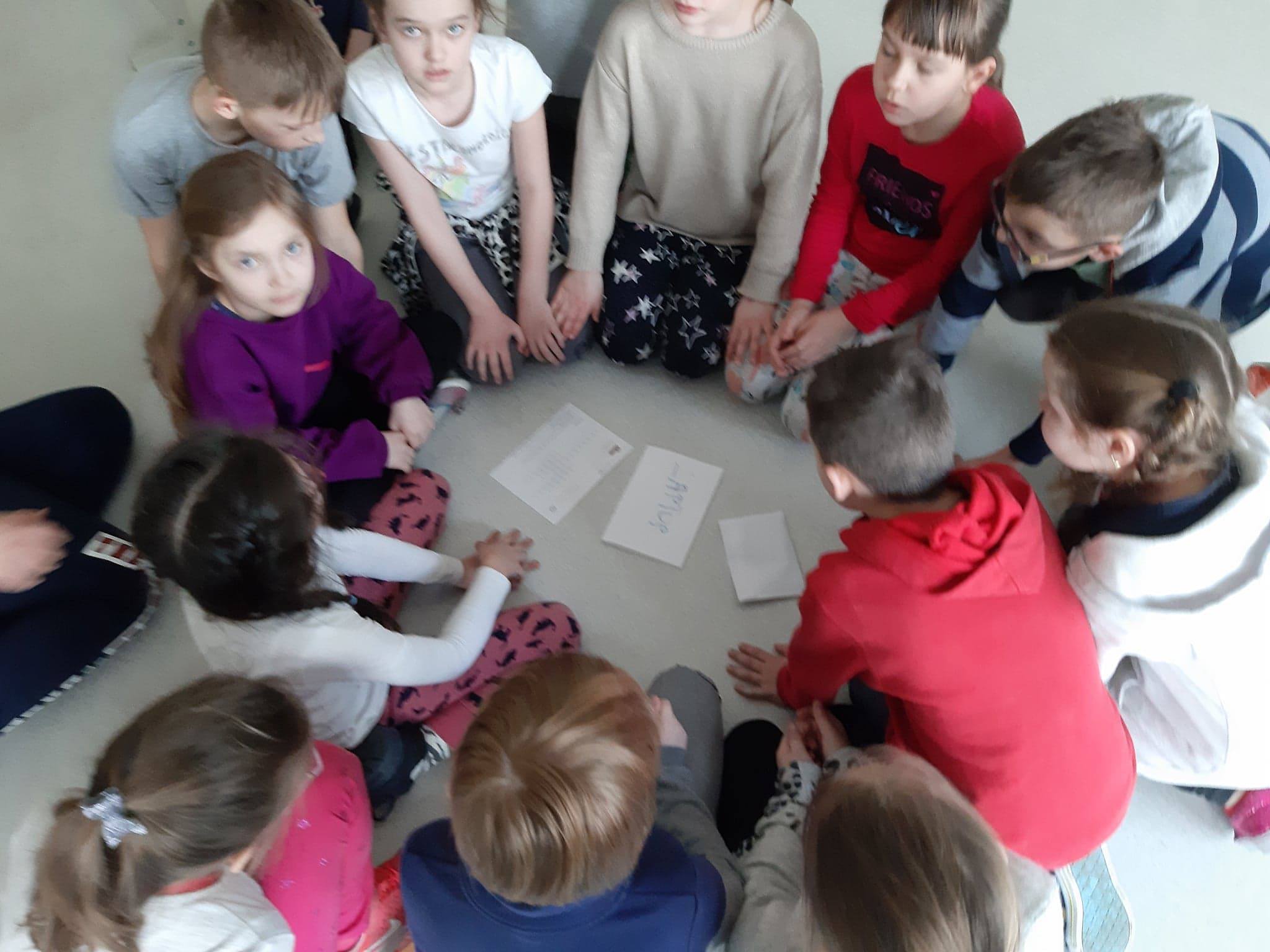 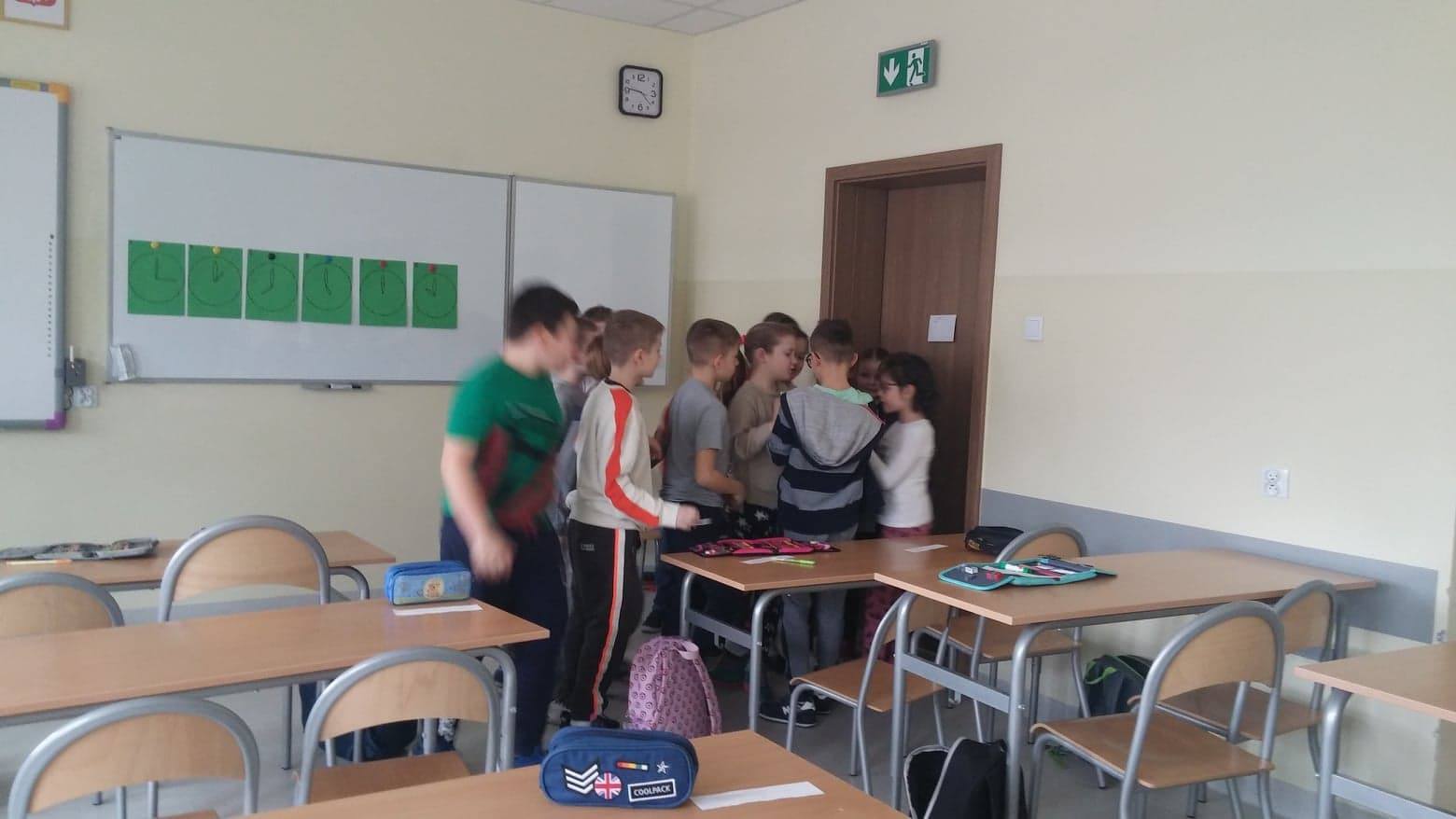 Pokój zagadek.
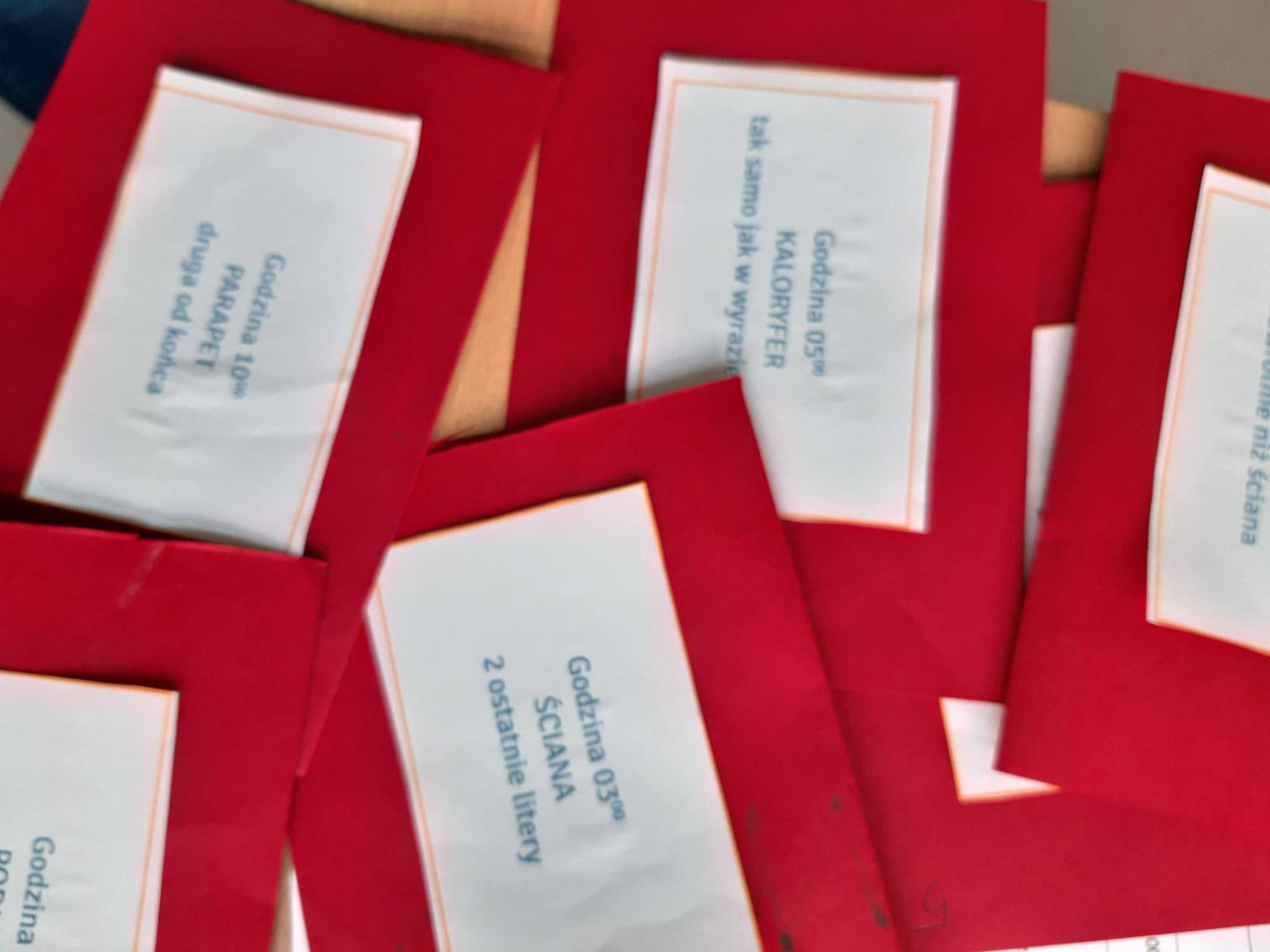 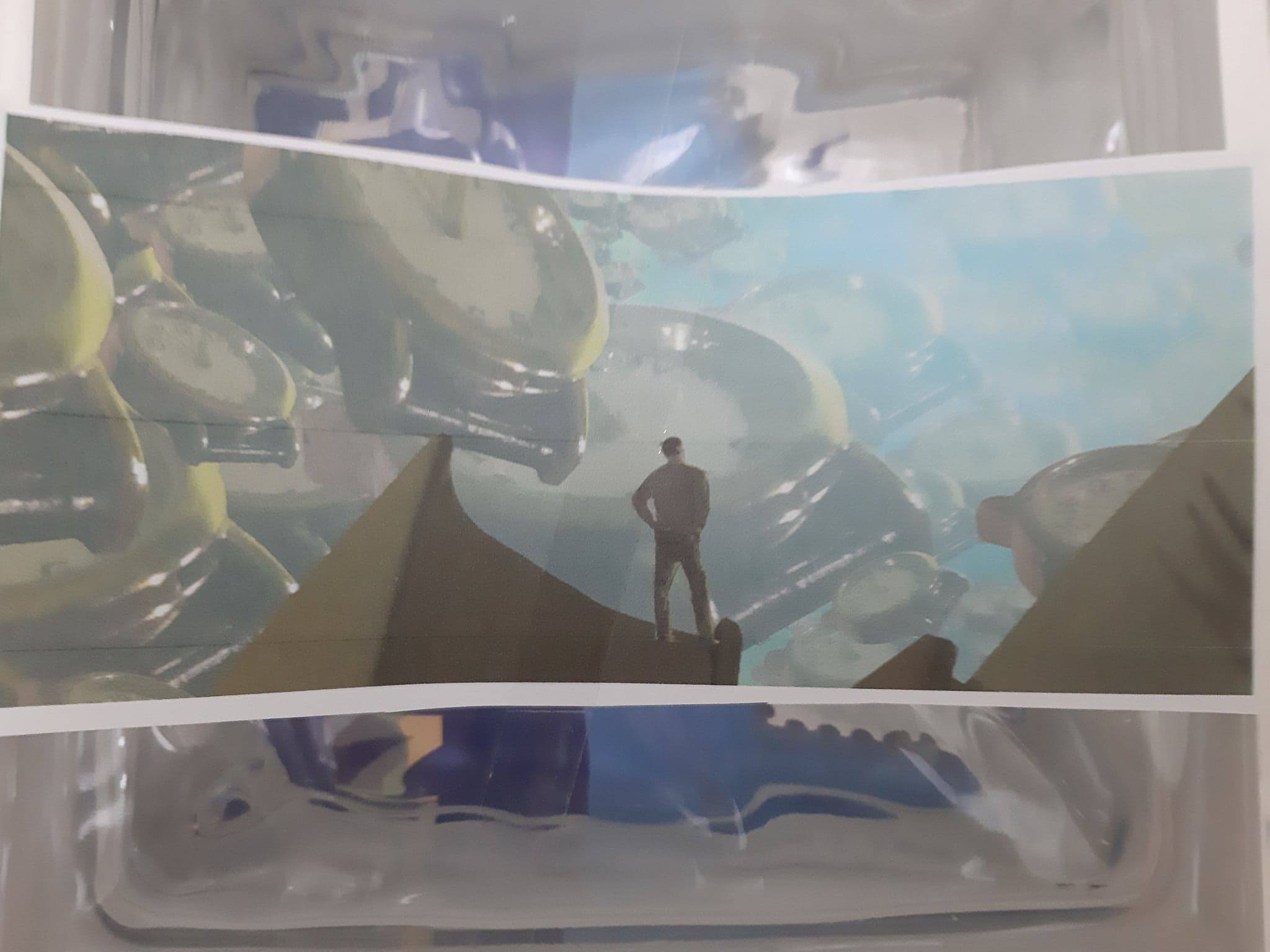 Pokój zagadek.
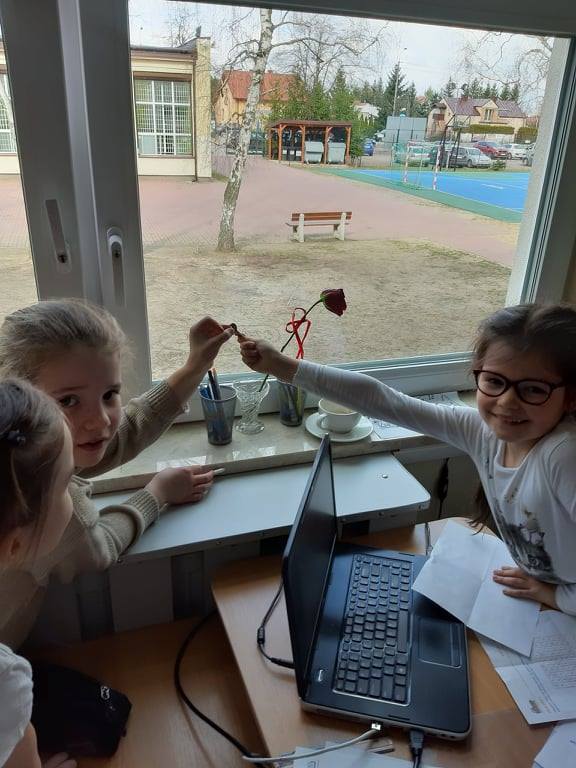 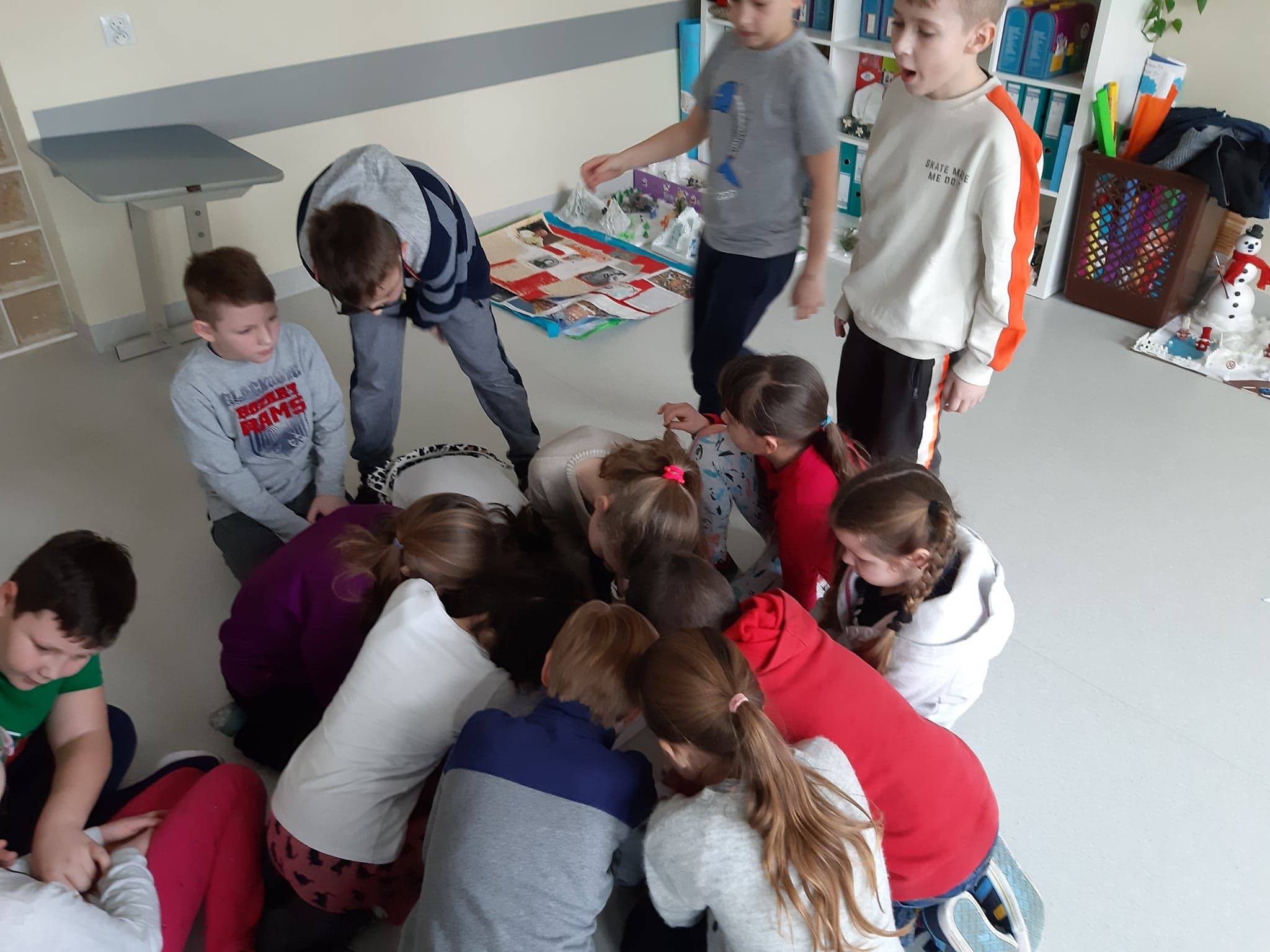 Rozwiązanie zagadki
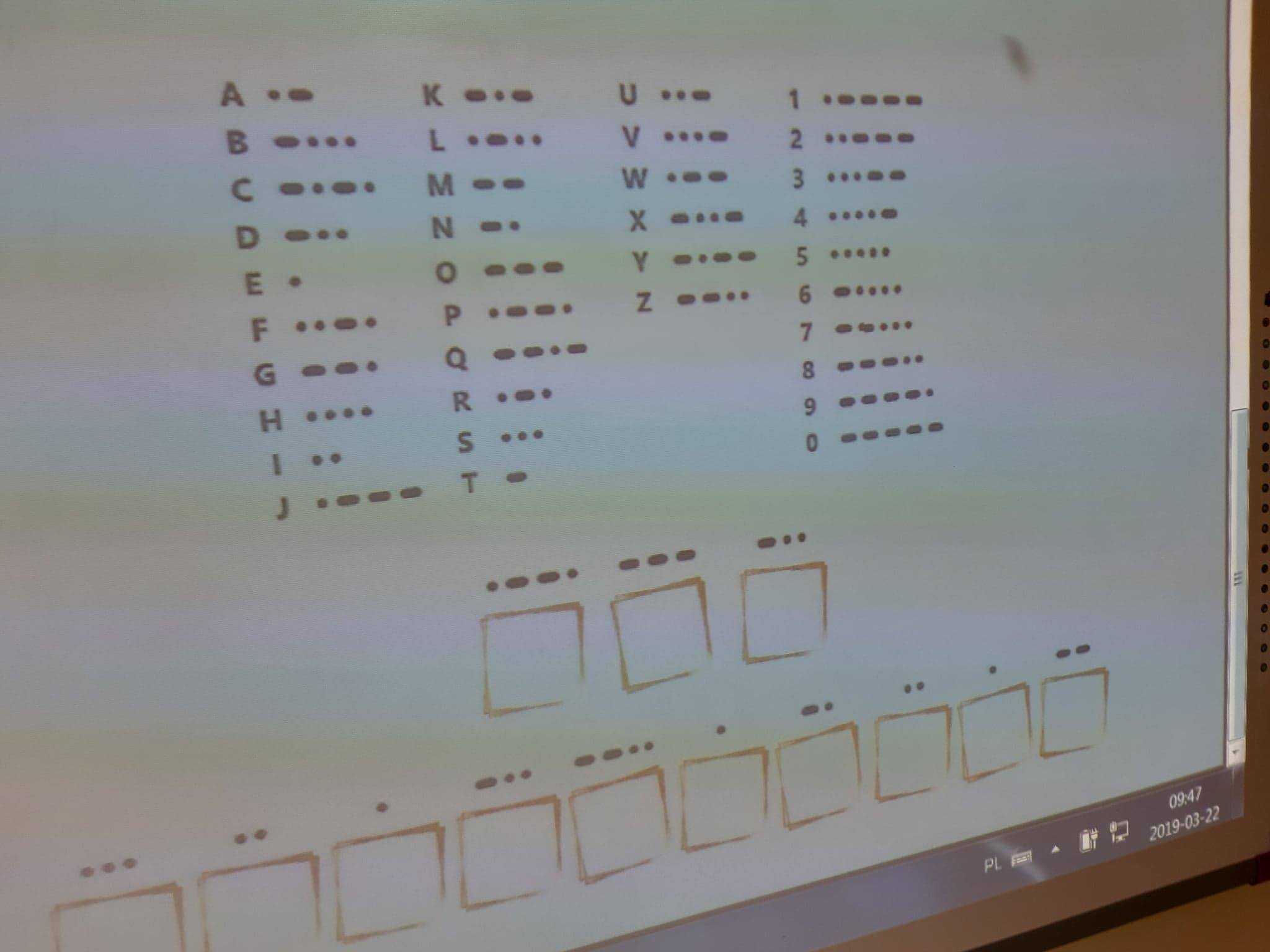 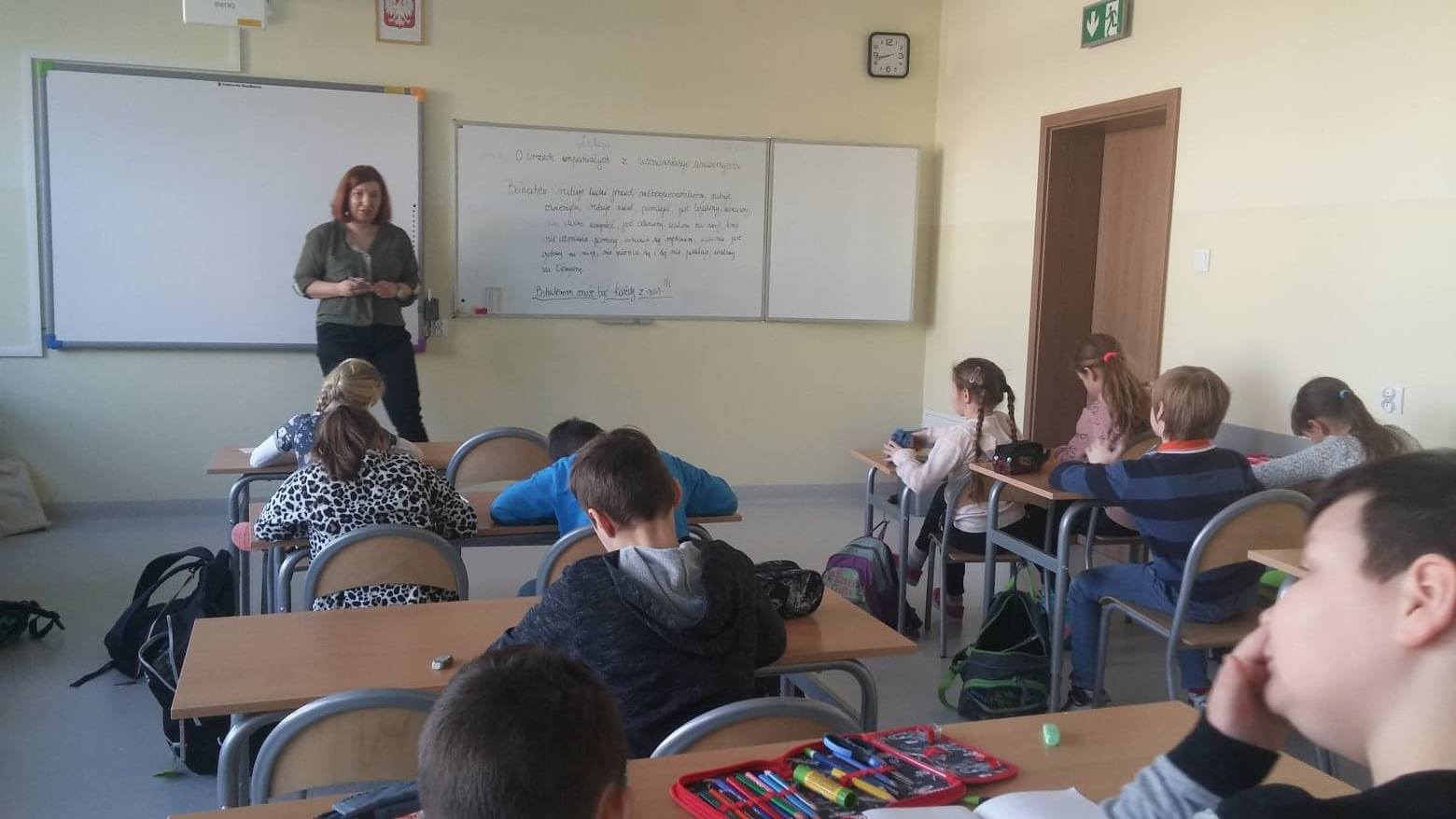 Zagadkowy tydzień
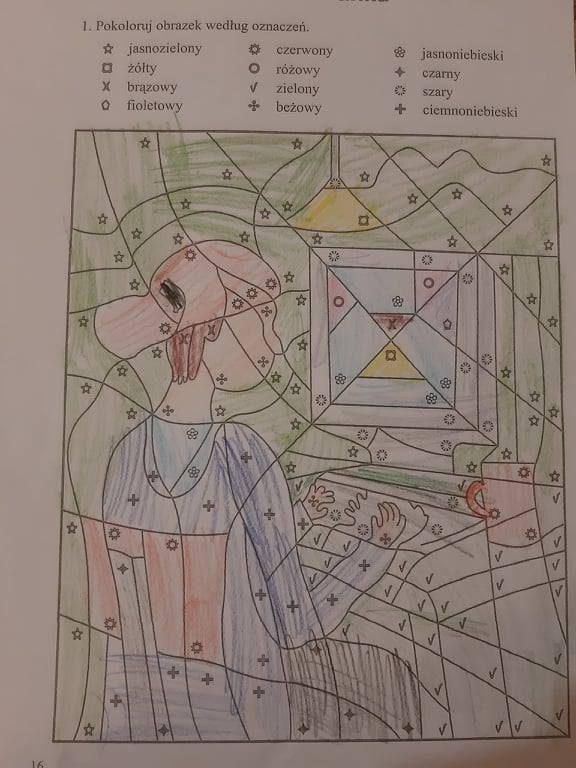 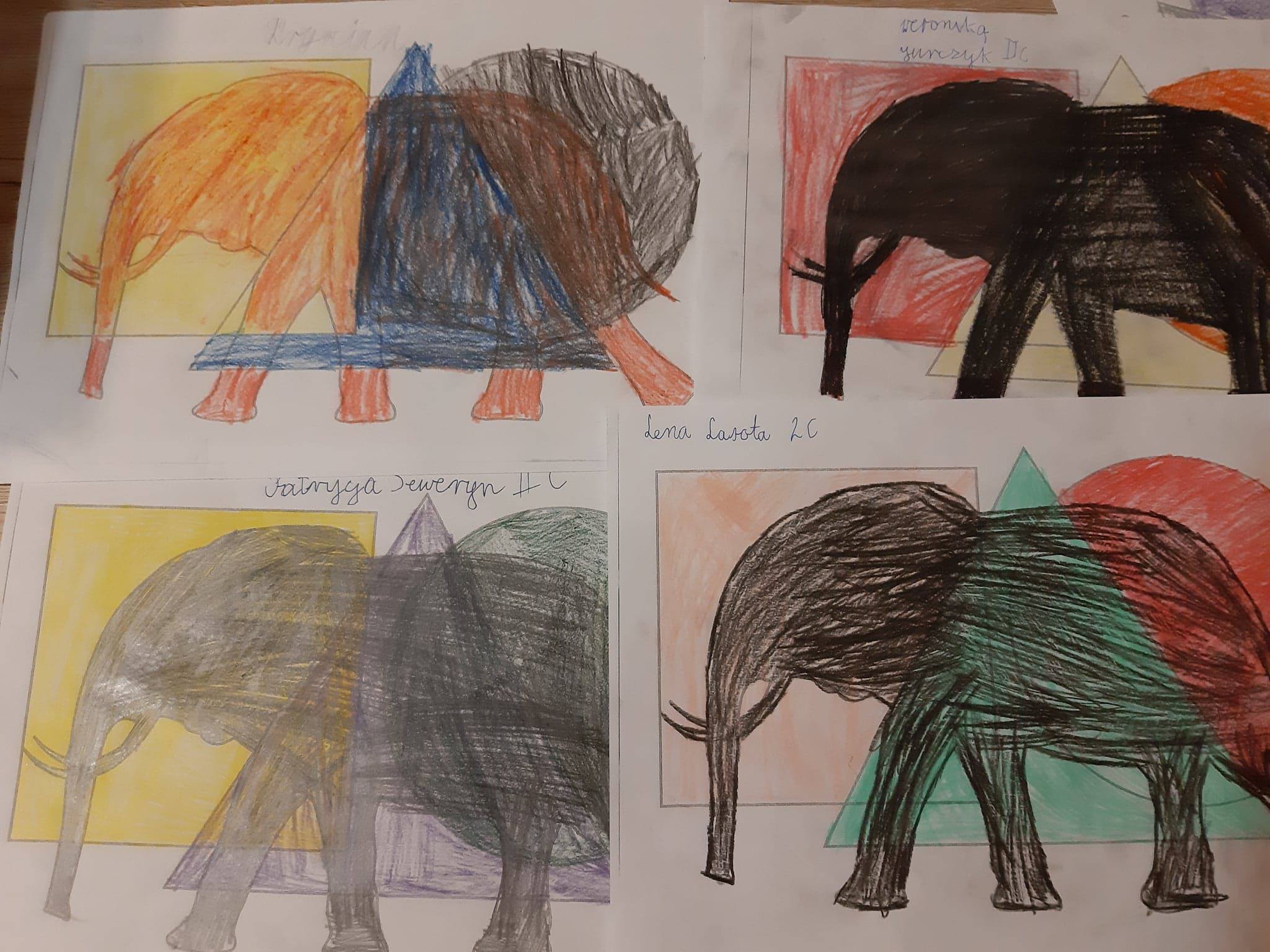 Każdy może być bohaterem. Dziękujemy II C 